Olivier COURNILLOUX
Nicolas DUFOUR
Alexandre WOESTELAND

Lycée BAGGIO - Lille
Articulations entre les enseignements de Sciences Physiques et S2I
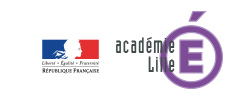 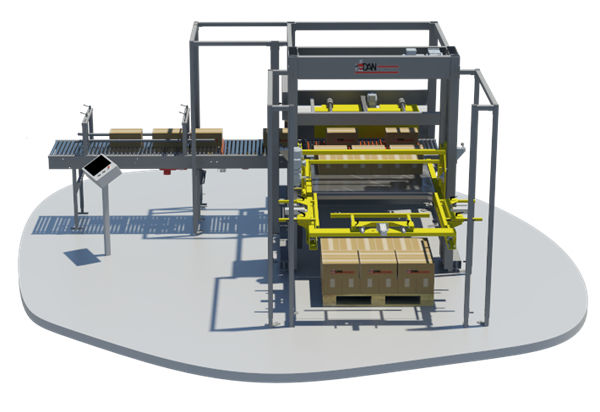 BTS MAINTENANCE
DES SYSTEMES
26 mars 2015
Lycée Kastler à Denain
[Speaker Notes: OC 2 speakers mais travail de 3 collègues]
Objectifs visés
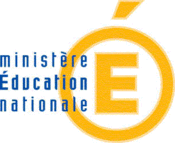 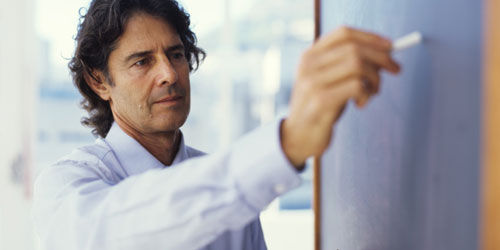 Améliorer la coordination entre les enseignements de 
     physique chimie et les enseignements technologiques.
≠
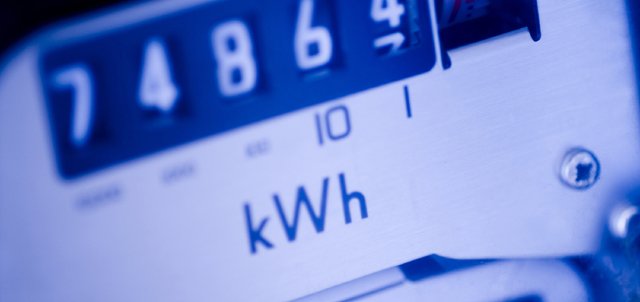 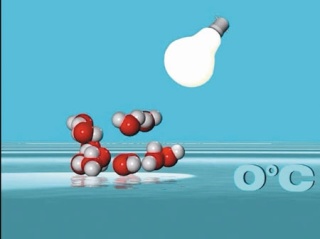 Limiter les « chevauchements des savoirs enseignés » entre
    les deux disciplines.
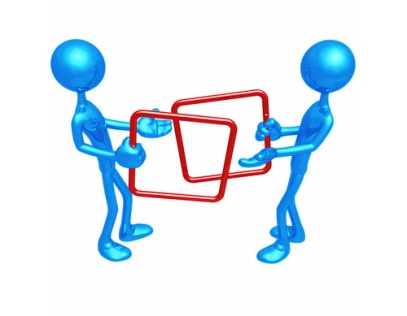 Maintenir une exigence de niveau scientifique : techniciens supérieurs.
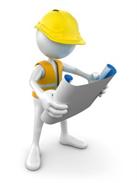 [Speaker Notes: AW sans oublier ressenti des élèves sur connivence de l’équipe pédagogique]
Objectifs visés
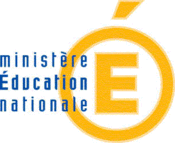 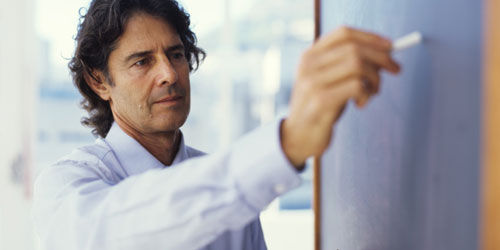 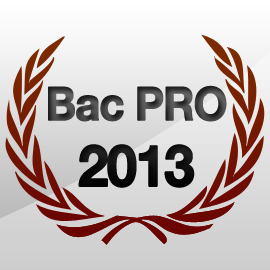 Intégrer les élèves issus de bac pro ayant de réelles 
    difficultés pour les calculs et peu «de recul ».
2014
Développer des approches pédagogiques permettant la prise     
    en charge d’un public hétérogène.
Etablir une progression répondant à un programme ambitieux.
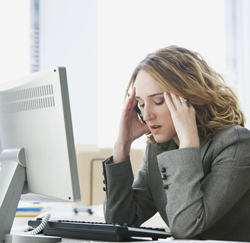 Uniformiser les notations scientifiques.
[Speaker Notes: OC point sur l’origine des élèves, volonté de les amener au plus haut niveau]
Une réponse : coordination physique / STI
Nécessité d’une progression réfléchie des enseignements.
Pour une acquisition progressive de compétences mobilisables
sur des situations professionnelles.
[Speaker Notes: AW on parle comme des inspecteurs]
Des exemples(option Systèmes Energétiques et Fluidiques)
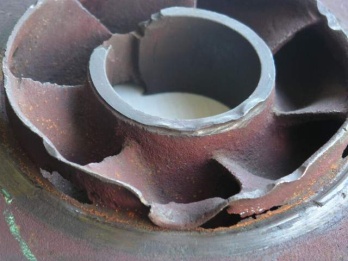 Analyse du risque de cavitation d’une pompe 


Bilan de combustion d’une chaudière


Coefficient de performance d’une pompe à chaleur
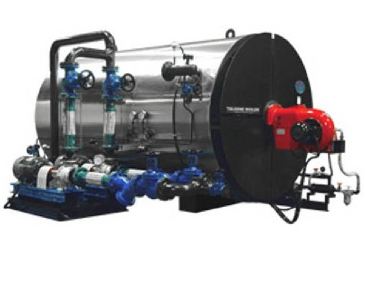 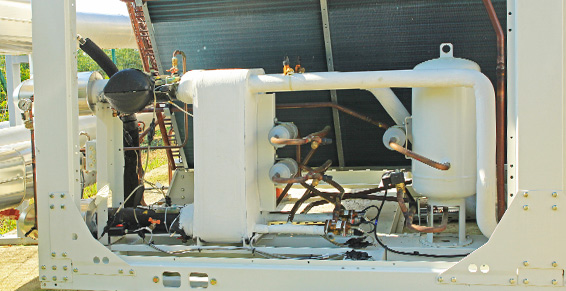 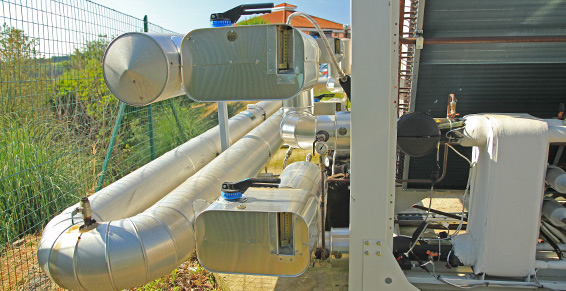 [Speaker Notes: OC choix des exemples par rapport à la commande de l’inspection et option MSSEF]
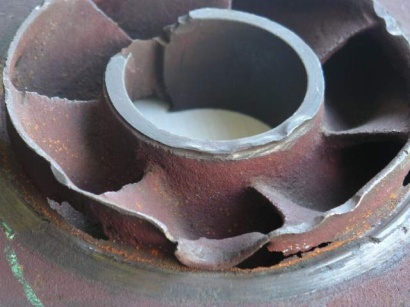 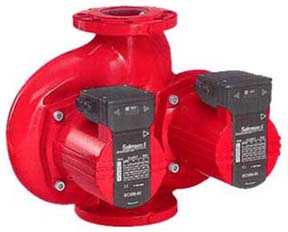 Analyse du risque de cavitation d’une pompe
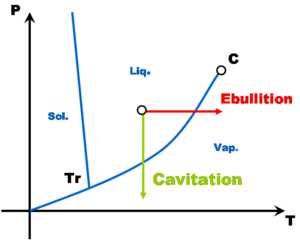 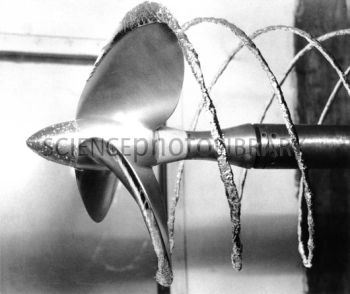 « Nécessité d’un travail en coopération »
[Speaker Notes: AW rappel cavitation quesako + objectif de cette présentation = besoin de coopération STI physique]
Organisation de la maintenance (1+2+0)
4 semaines
Techniques de maintenance, conduite, prévention (1+0+5)
Analyse du 
risque de cavitation 
d’une pompe
Enseignement sur toute l’année
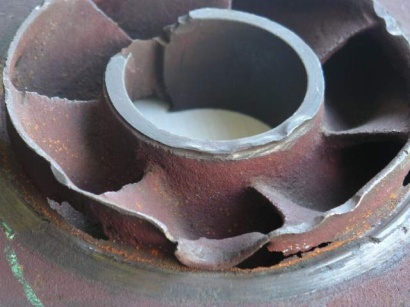 10 semaines
8 semaines
Parcours commun de formation aux 3 options pour la 1ere année du BTS MS
4 semaines
Physique et  Chimie (2+0+2)
Études pluritechnologiques des systèmes (2+3+5)
7
[Speaker Notes: OC]
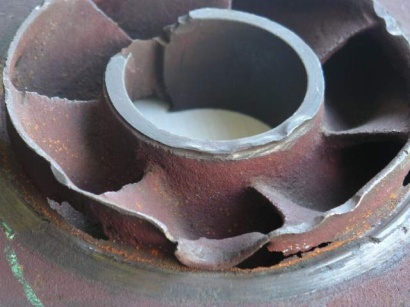 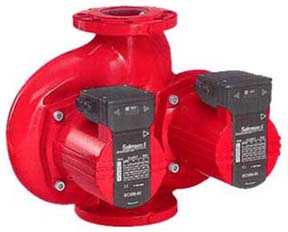 Analyse du risque de cavitation d’une pompe
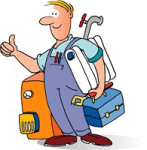 Notions
STI
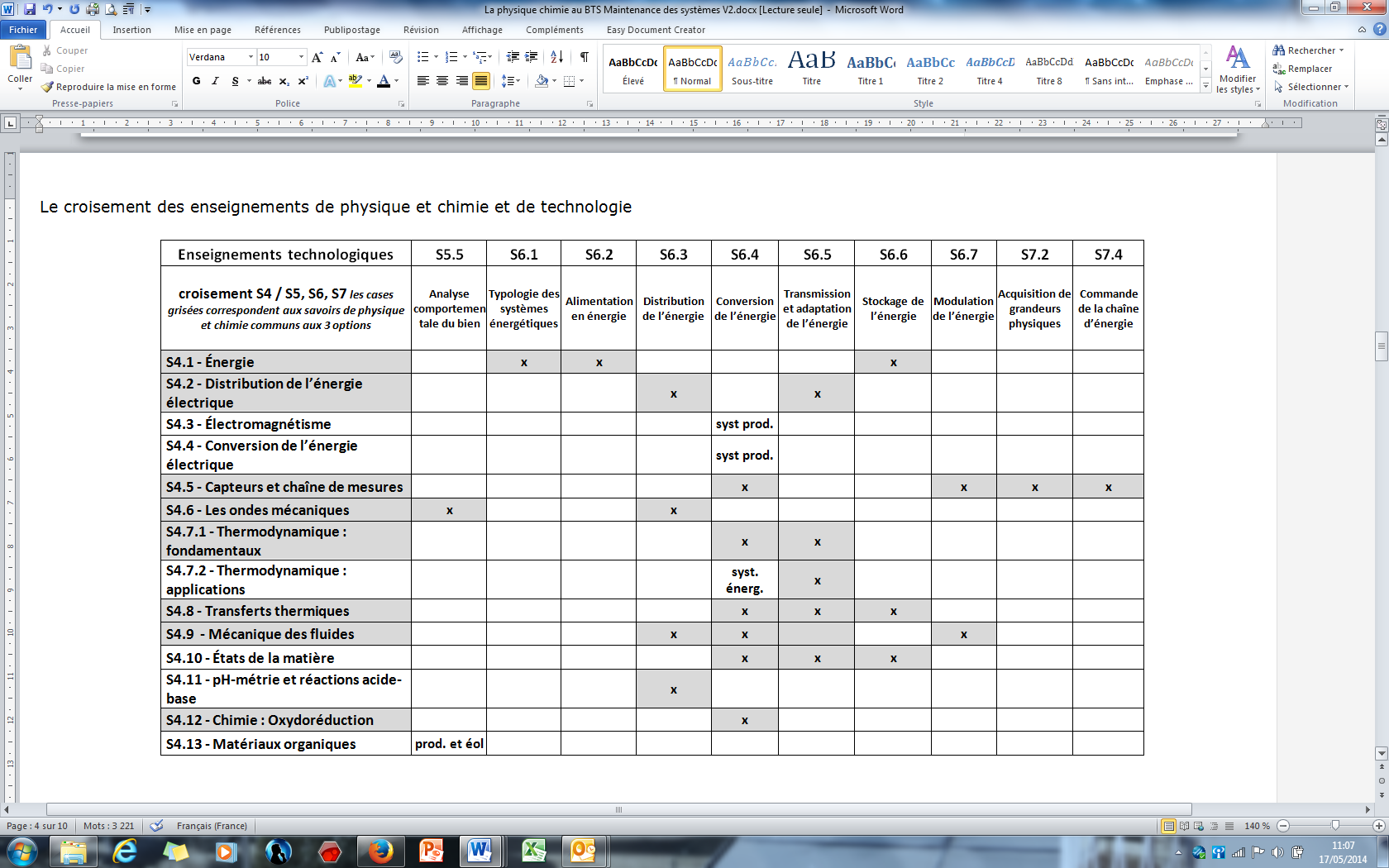 Notions Sc j
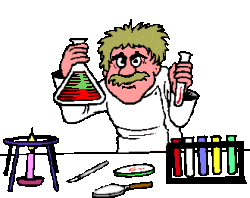 8
[Speaker Notes: AW croisement des savoirs  = réalité de la complémentarité STI Physique]
Analyse du risque de cavitation d’une pompe(réalisé en 2014)
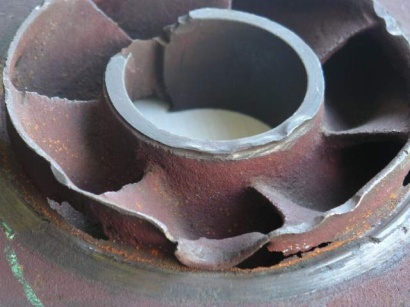 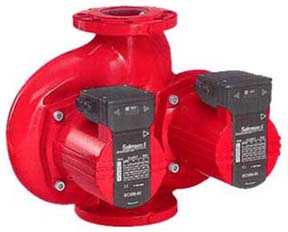 Adaptation aux besoins de l ’étudiant 
(en fonction de ses acquis)
Mise en activité des élèves
(démarche expérimentale, approche documentaire…)
Mise en cohérence des enseignements scientifiques et technologiques
[Speaker Notes: OC jusqu’à adaptation aux besoins
AW Mise en activité – Mise en cohérence]
Analyse du risque de cavitation d’une pompe(réalisé en 2014)
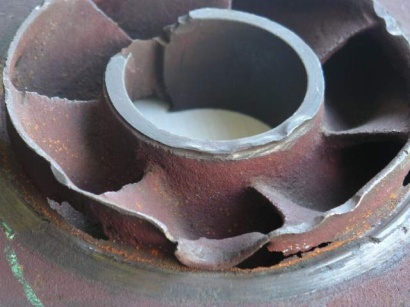 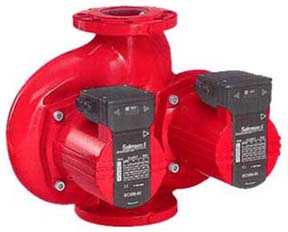 Notions
STI
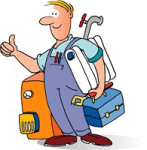 Notions Sc j
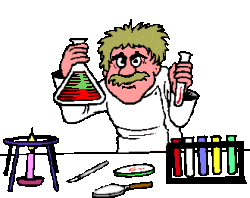 10
[Speaker Notes: OC autre présentation]
Analyse du risque de cavitation d’une pompe(réalisé en 2014)
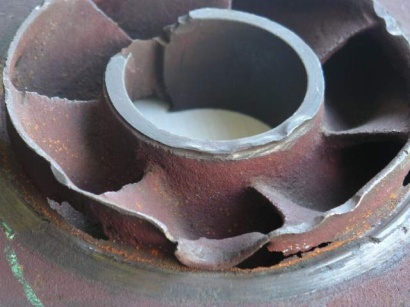 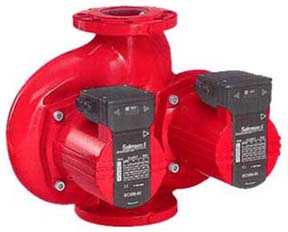 Notions
STI
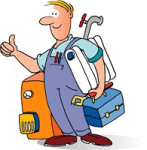 Schématisation
Notions Sc j
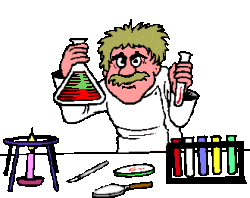 Pression
Boyle
Mariotte
11
[Speaker Notes: OC textes en rouge]
Analyse du risque de cavitation d’une pompe(réalisé en 2014)
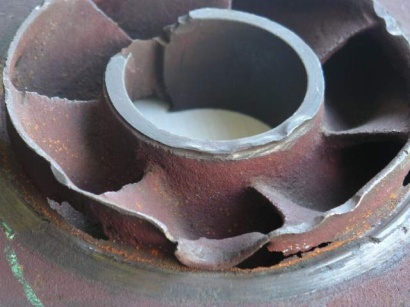 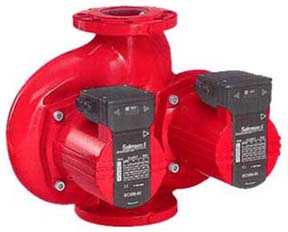 Notions
STI
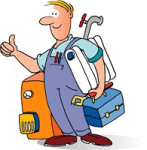 Schématisation
NotionsSc j
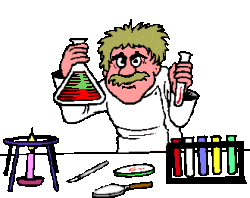 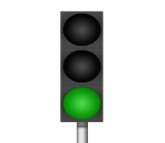 Pression
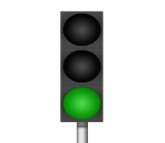 Boyle
Mariotte
Compétences du programme de Physique :
S’approprier. 
Analyser.
 Réaliser. 
Valider.
 Communiquer. 
Etre autonome.
12
[Speaker Notes: OC explication sur les feux
AW Compétences en physique]
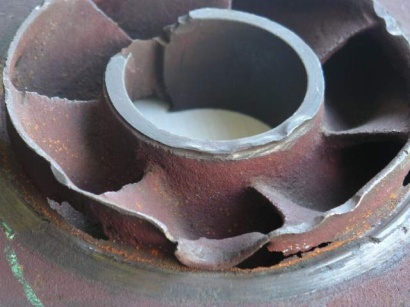 Analyse du risque de cavitation d’une pompe
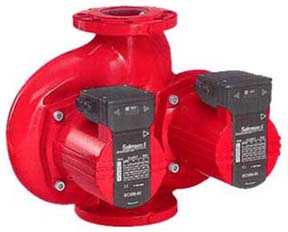 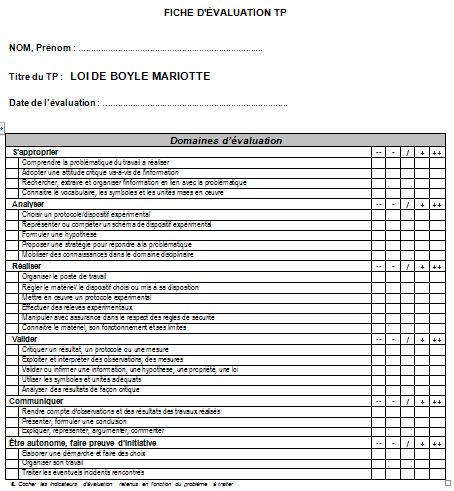 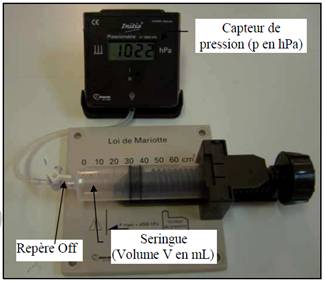 Activité expérimentaleLoi de Boyle Mariotte
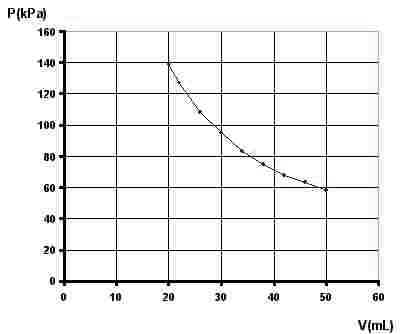 [Speaker Notes: AW]
Analyse du risque de cavitation d’une pompe(réalisé en 2014)
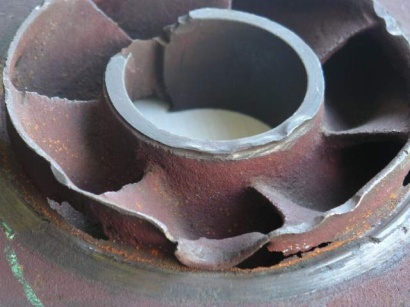 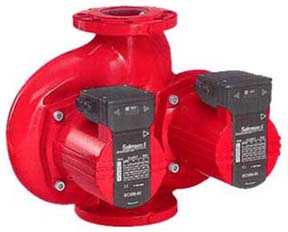 Notions
STI
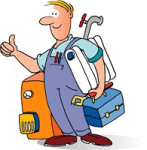 Schématisation
NotionsSc j
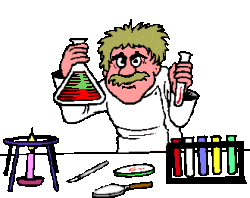 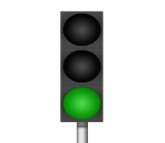 Pression
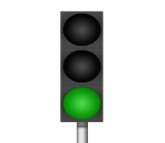 Boyle
Mariotte
14
[Speaker Notes: OC]
Analyse du risque de cavitation d’une pompe(réalisé en 2014)
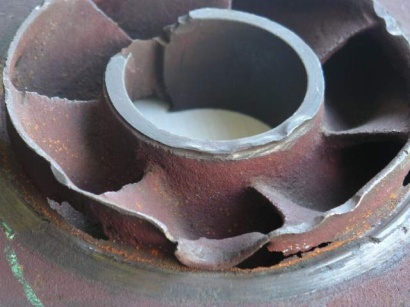 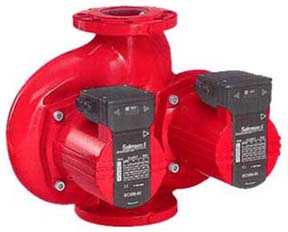 (O.C)
(N.D)
Notions
STI
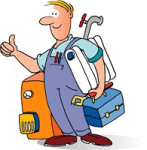 Bouteille
capacité gaz
Vases
d’expansion
Schématisation
NotionsSc j
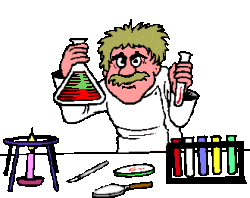 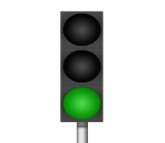 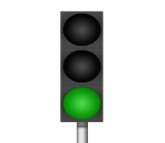 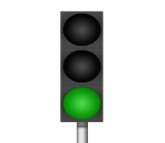 Pression
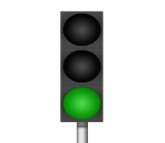 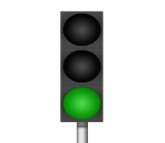 Boyle
Mariotte
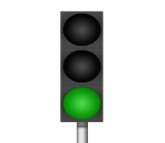 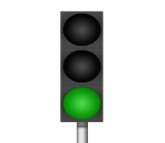 Dilatation
15
[Speaker Notes: AW]
Analyse du risque de cavitation d’une pompe(réalisé en 2014)
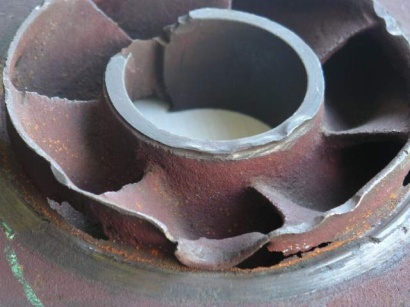 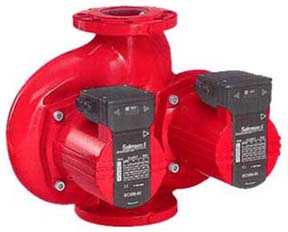 (O.C)
(N.D)
Notions
STI
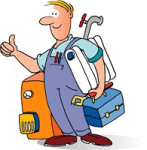 Bouteille
capacité gaz
Vases
d’expansion
Schématisation
Pompes
NotionsSc j
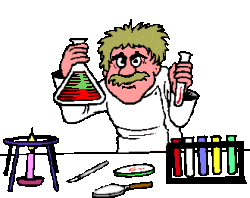 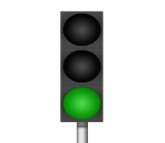 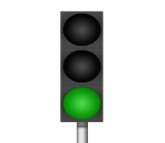 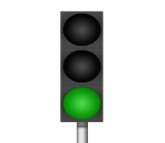 Pression
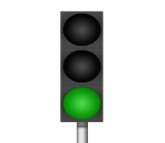 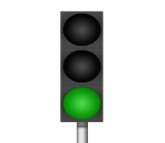 Boyle
Mariotte
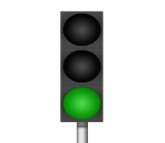 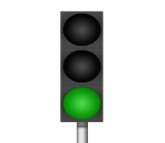 Dilatation
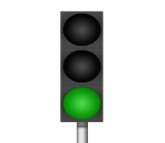 Eq
continuité
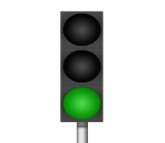 Bernoulli
16
[Speaker Notes: OC]
Analyse du risque de cavitation d’une pompe(réalisé en 2014)
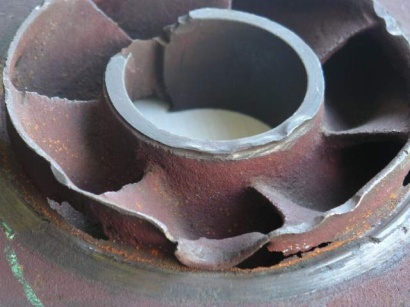 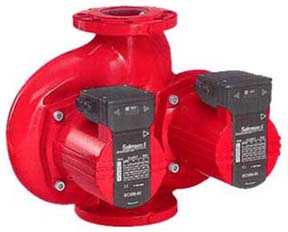 (O.C)
(N.D)
Notions
STI
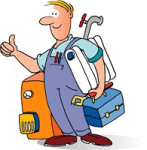 Bouteille
capacité gaz
Vases 
d’expansion
Schématisation
Pompes
Notions
Sc j
Cavitation
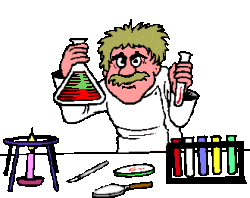 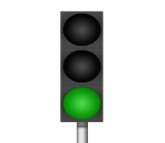 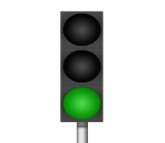 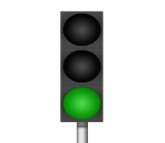 Pression
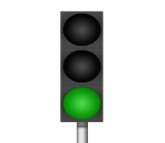 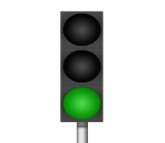 Boyle
Mariotte
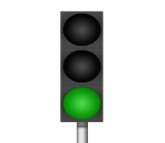 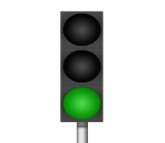 Dilatation
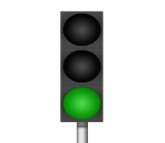 Eq
continuité
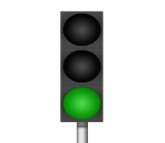 Bernoulli
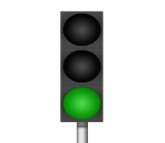 Pression
vapeur
saturante
17
[Speaker Notes: AW]
Analyse du risque de cavitation d’une pompe(réalisé en 2014)
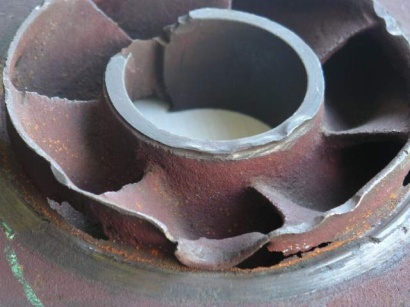 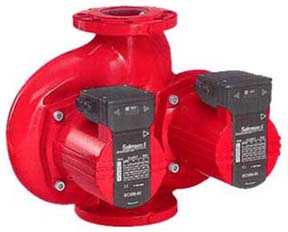 (O.C)
(N.D)
Notions
STI
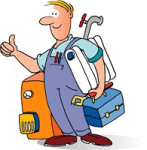 Bouteille
capacité gaz
Vases 
d’expansion
Schématisation
Pompes
Notions
Sc j
Cavitation
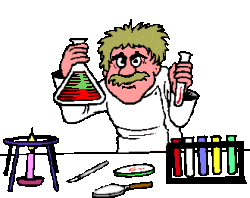 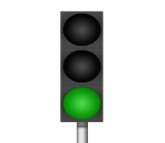 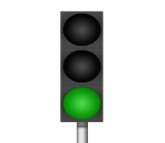 Compétences STI :
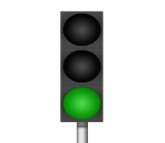 Pression
C22 : Analyser l’organisation fonctionnelle, structurelle et temporelle.
: Expert

	: Acquis

	: Presque Acquis

	: En cours d’acquisition

	: Début d’acquisition

	: Non acquis
E
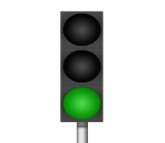 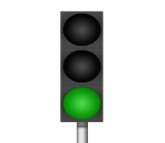 Boyle
Mariotte
C23 : Identifier et caractériser la chaîne d’énergie.
C24 : Identifier et structurer la chaîne d’information.
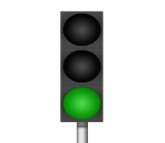 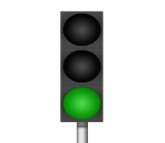 Dilatation
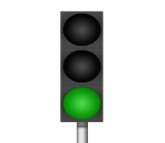 Eq
continuité
Echelle de compétences
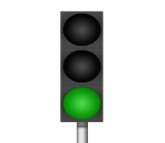 Bernoulli
C 3.2 : Préparer les interventions de 
maintenance corrective et préventive
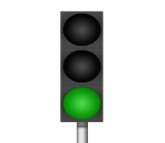 Pression
vapeur
saturante
18
[Speaker Notes: OC !!!!!]
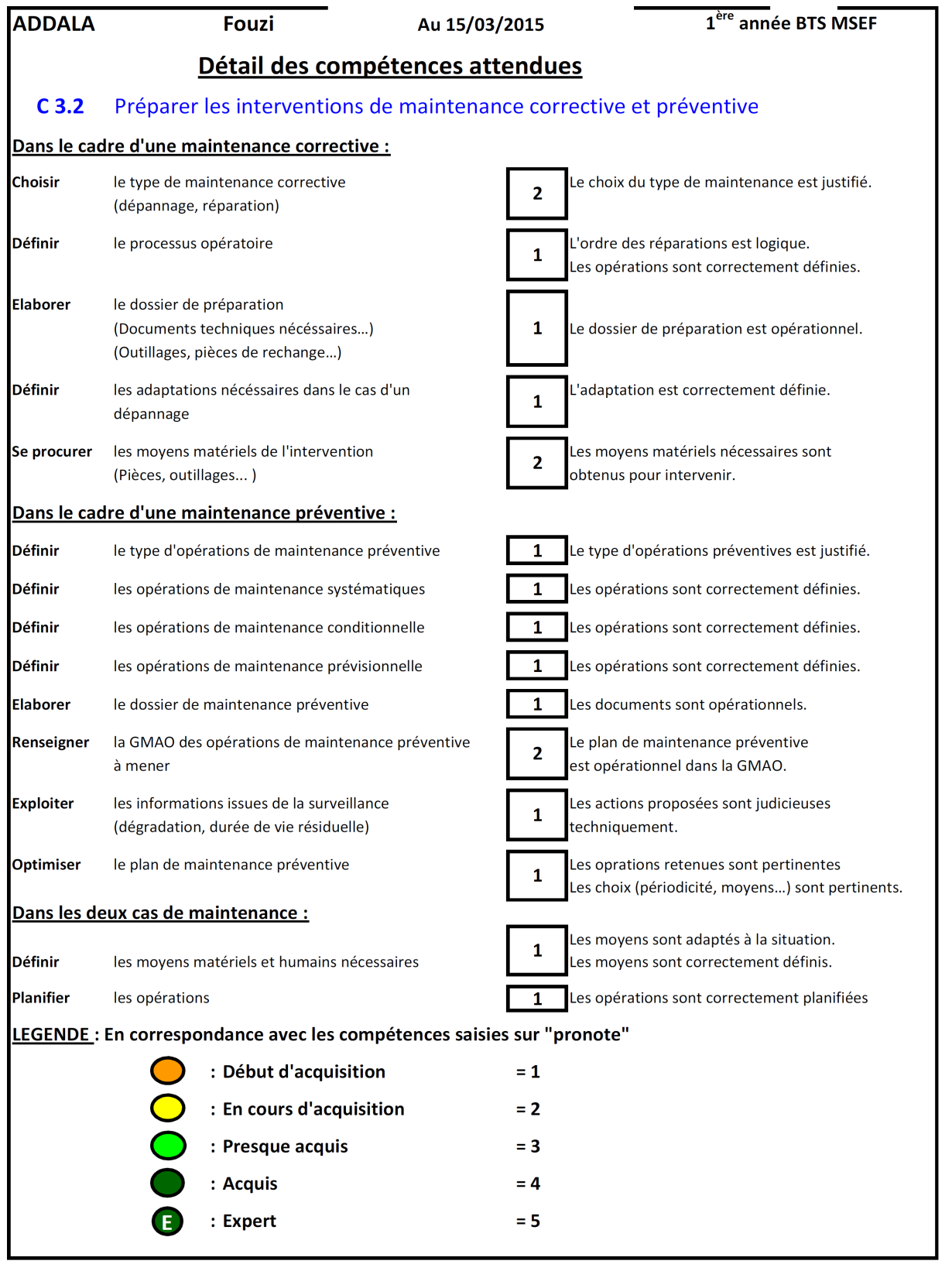 Analyse du risque de cavitation d’une pompe(réalisé en 2014)
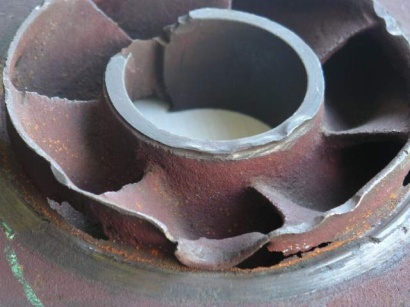 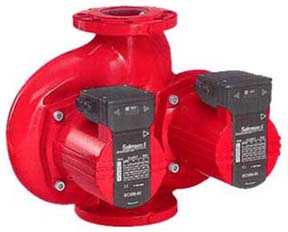 Analyse du risque de cavitation d’une pompe(Circuit hydraulique « ouvert »)
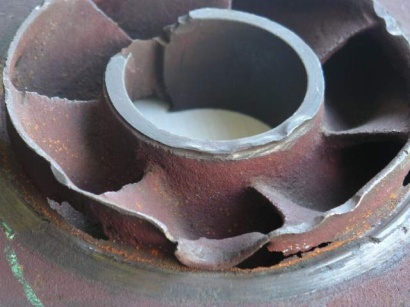 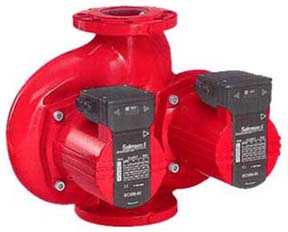 Eléments de réponse
Rappel des notions 
de sciences physiques
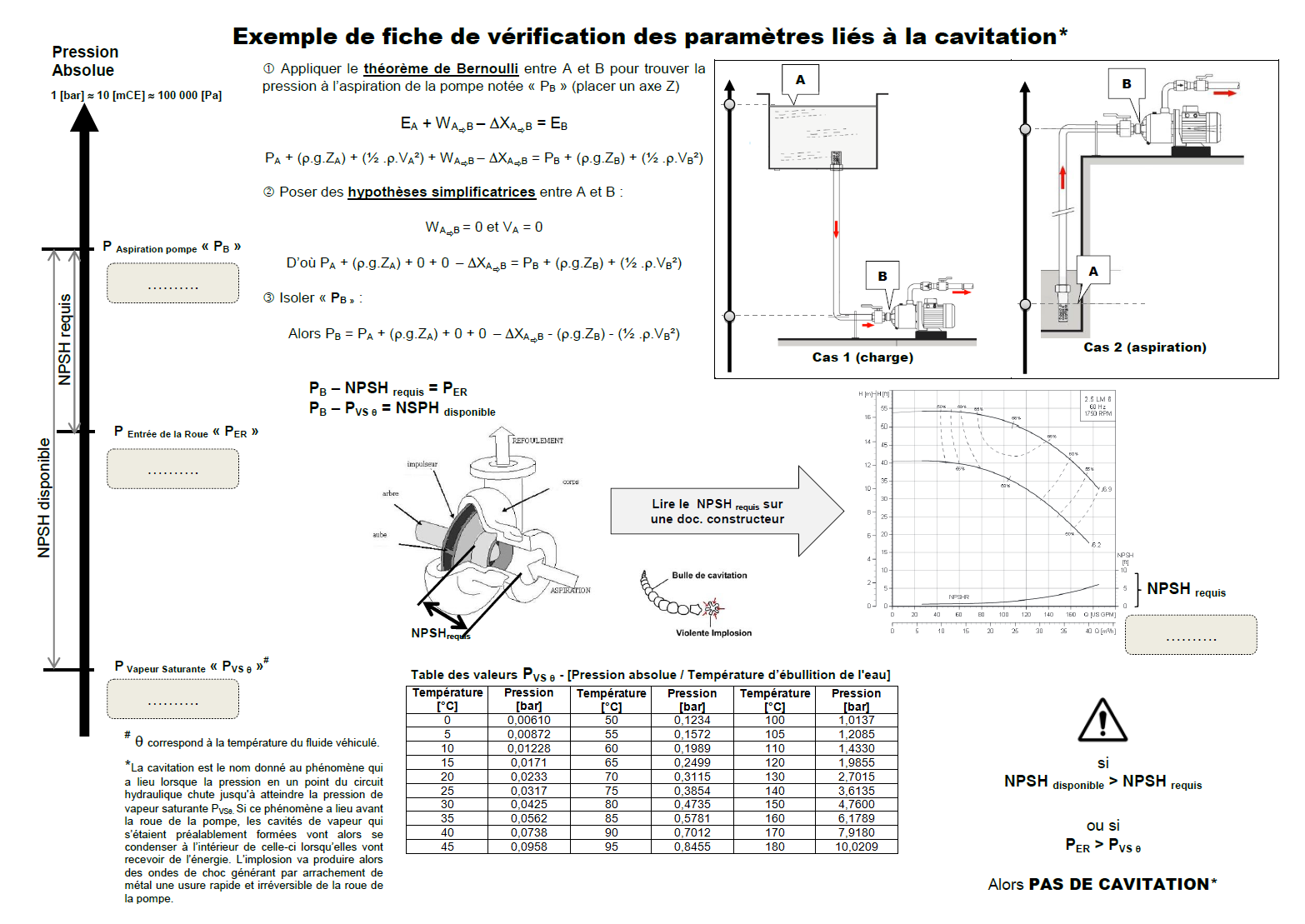 Apports de connaissances technologiques
Données constructeur
[Speaker Notes: OC]
Analyse du risque de cavitation d’une pompe(Circuit hydraulique « fermé »)
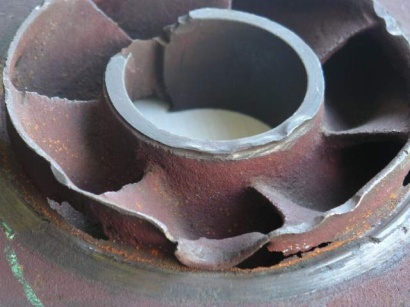 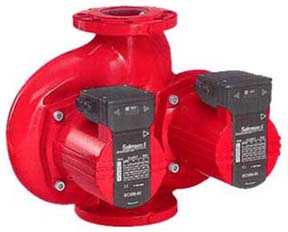 Situation et contexte
Eléments  ressources
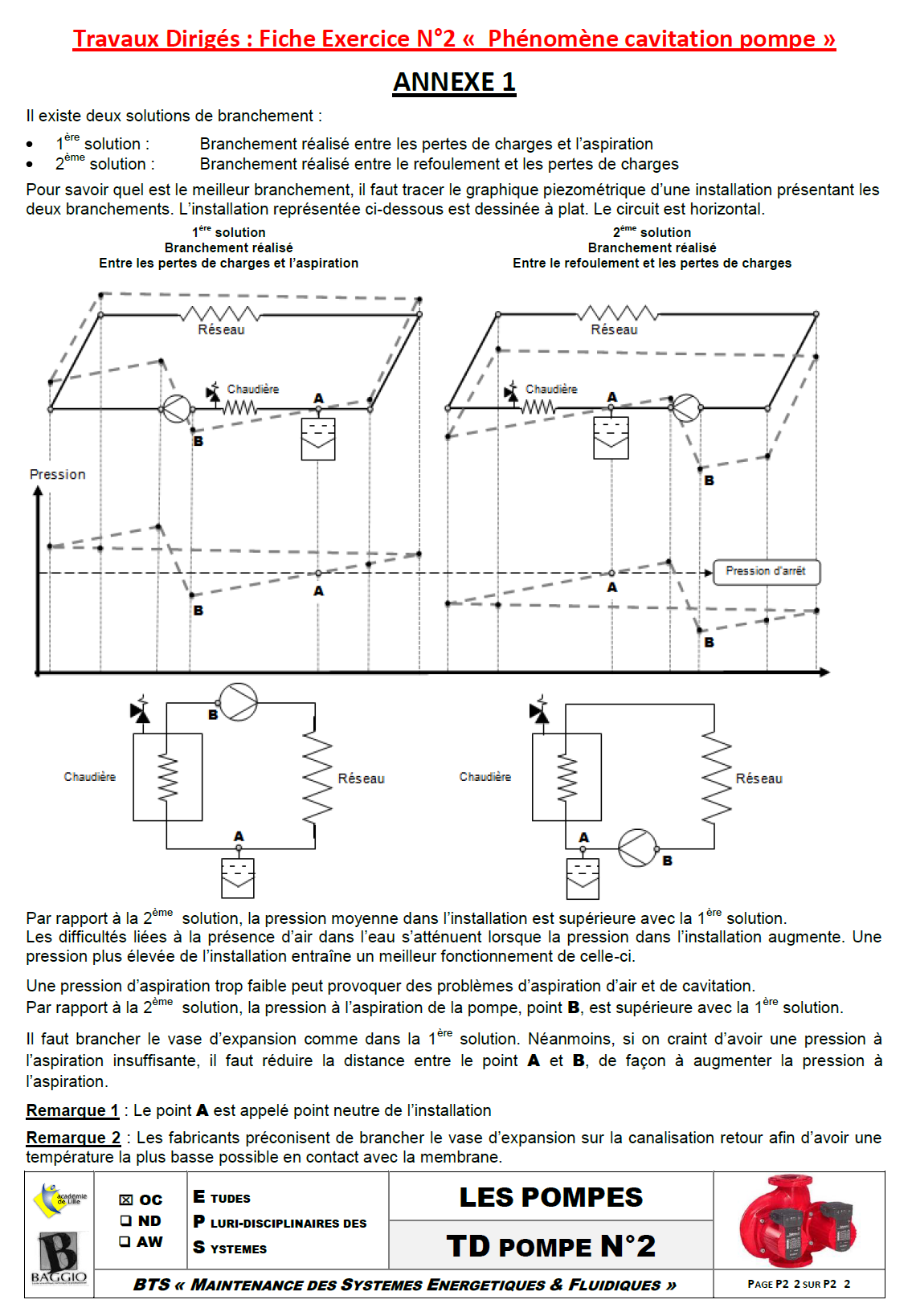 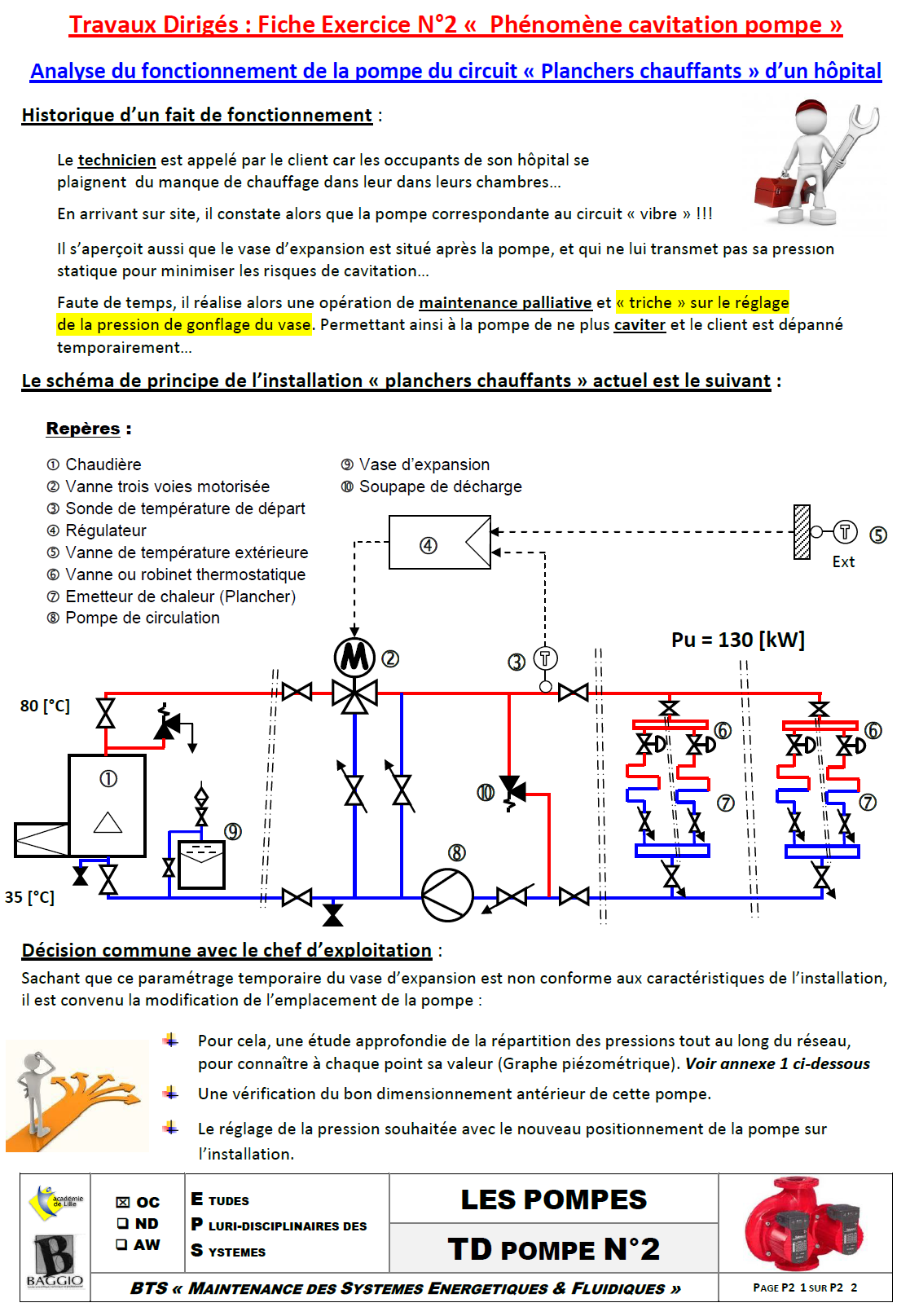 Schéma de principe de l’installation
Travail demandé
[Speaker Notes: OC]
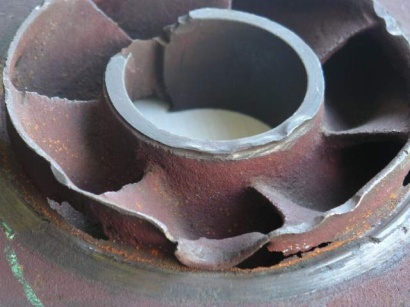 Analyse du risque de cavitation d’une pompe (à améliorer pour 2015)
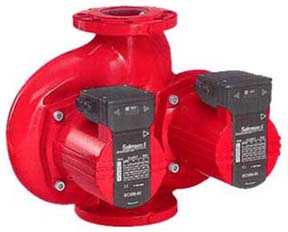 Mise en contexte des connaissances et des capacités
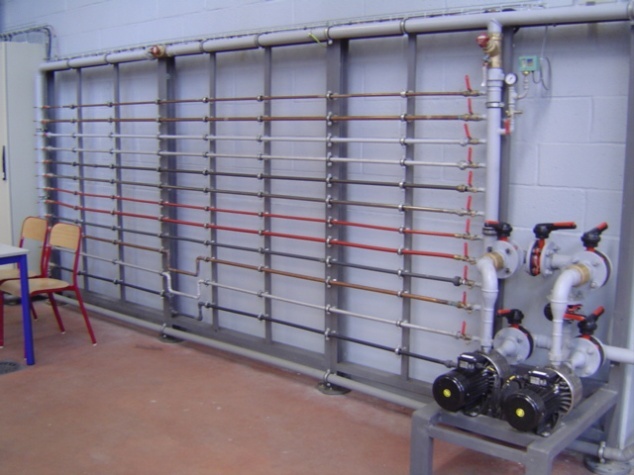 Approche pédagogique par un T.P de mesures de pertes de charges
[Speaker Notes: AW]
Des exemples(option Systèmes Energétiques et Fluidiques)
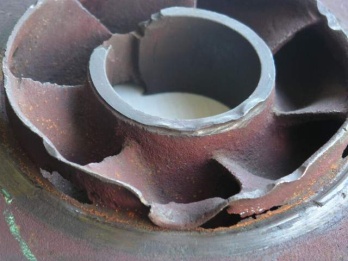 Analyse du risque de cavitation d’une pompe 


Bilan de combustion d’une chaudière


Coefficient de performance d’une pompe à chaleur
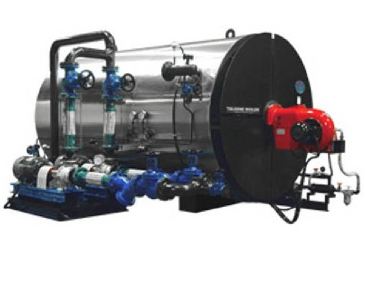 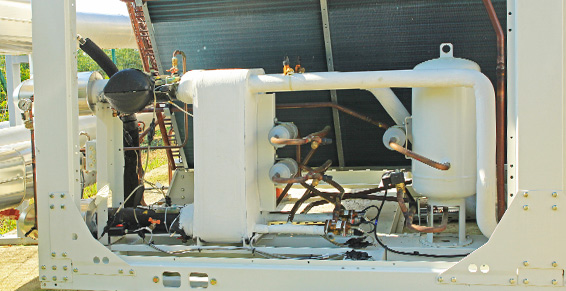 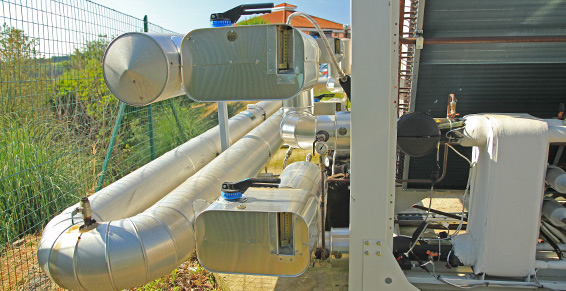 [Speaker Notes: OC]
Bilan de combustion d’une chaudière
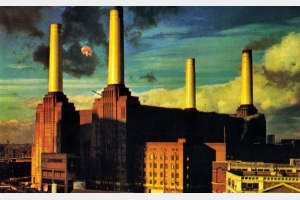 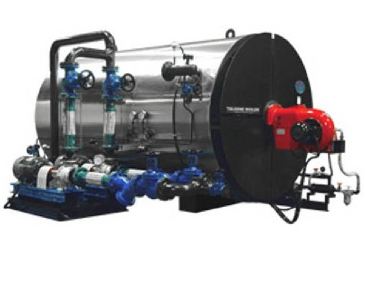 « Organisation pédagogique des T.P 
   en lien avec le cours de physique »
[Speaker Notes: OC]
Organisation de la maintenance (1+2+0)
Bilan de 
combustion
d’une 
chaudière
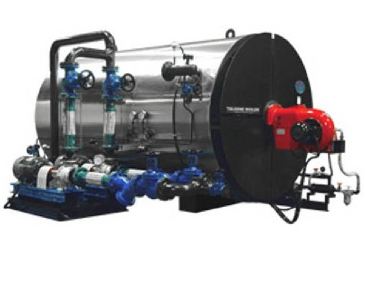 4 semaines
Techniques de maintenance, conduite, prévention (1+0+5)
Enseignement sur toute l’année
10 semaines
8 semaines
Parcours commun de formation aux 3 options pour la 1ere année du BTS MS
4 semaines
Physique et  Chimie (2+0+2)
Études pluritechnologiques des systèmes (2+3+5)
25
[Speaker Notes: OC]
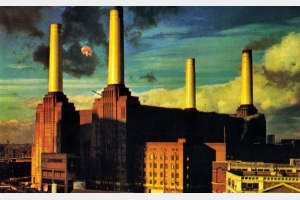 Bilan de combustion d’une chaudière
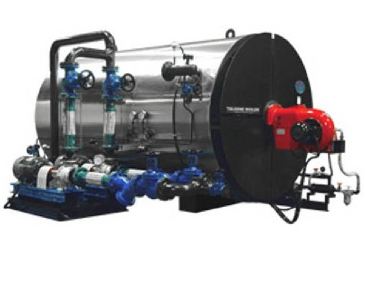 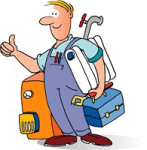 Notions
STI
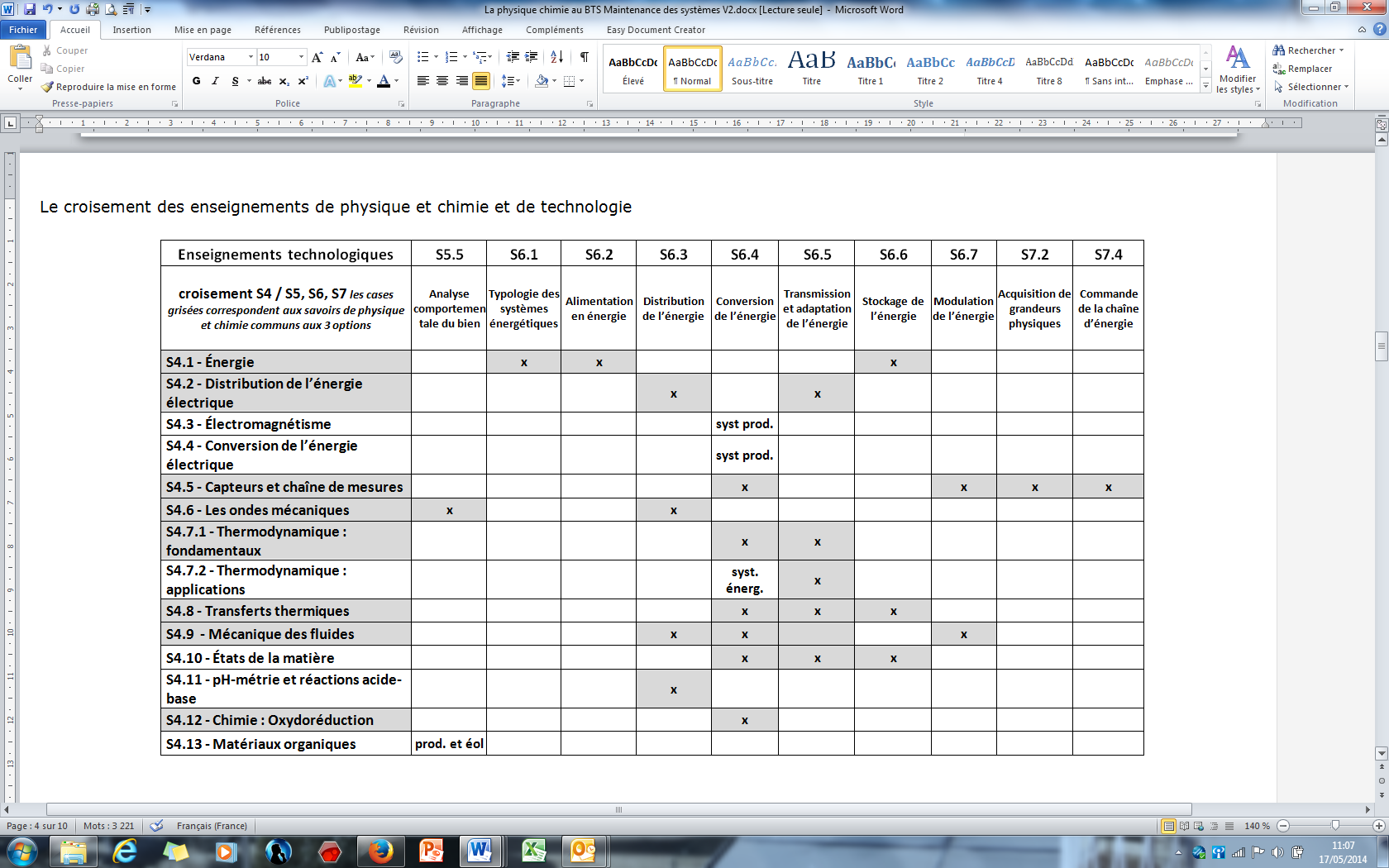 NotionsSc j
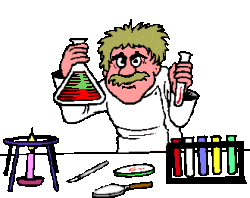 26
[Speaker Notes: AW]
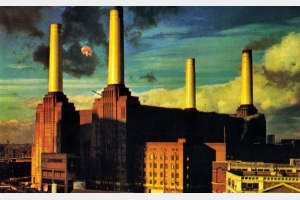 Bilan de combustion d’une chaudière
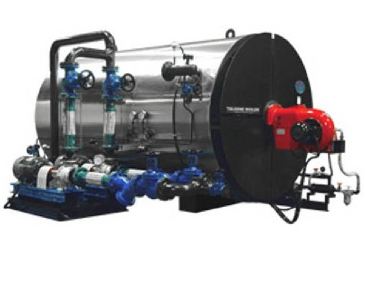 [Speaker Notes: AW Chimie
OC brûleurs
AW Diagrammes hors programme]
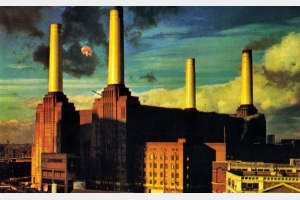 Bilan de combustion d’une chaudière
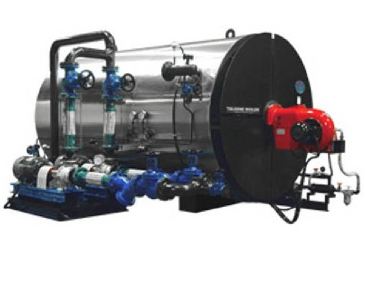 Notions
STI
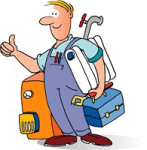 Technologies
Chaudières
Technologies
Brûleurs
Câblage élec. Brûleurs
Notions Sc j
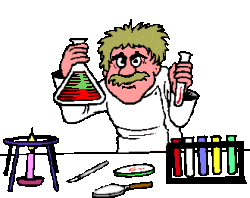 Pré-requis techniques avant  
réalisation de T.P de combustion
Structure
matière
PCI
Progression du cours de Sc.phys en amont ou en parallèle
Eq Bilan
Bilan
matière
28
[Speaker Notes: OC]
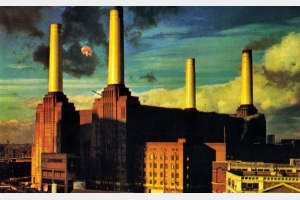 Bilan de combustion d’une chaudière
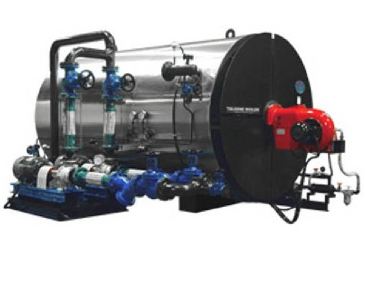 Notions
STI
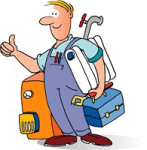 Technologies
Chaudières
Technologies
Brûleurs
Câblage élec. Brûleurs
T.P Evolution
 combustion
Notions Sc j
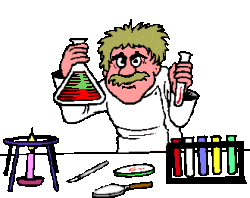 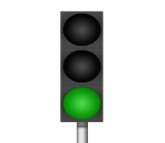 Structure
matière
PCI
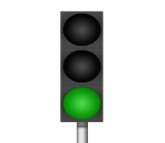 Eq Bilan
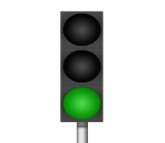 Bilan
matière
29
[Speaker Notes: AW]
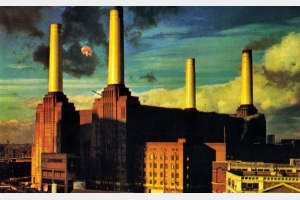 Bilan de combustion d’une chaudière
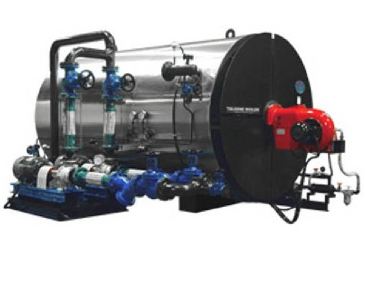 Notions
STI
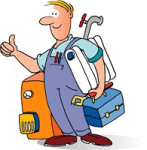 Technologies
Chaudières
Technologies
Brûleurs
Câblage élec. Brûleurs
T.P Evolution
 combustion
T.P Position
 point Oswald
Notions Sc j
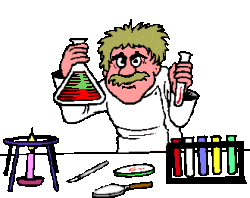 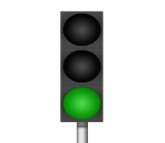 Structure
matière
PCI
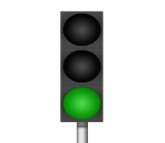 Eq Bilan
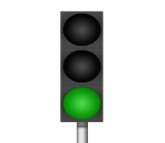 Bilan
matière
Diag.
Biard
Ostwald
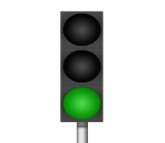 30
[Speaker Notes: OC TP]
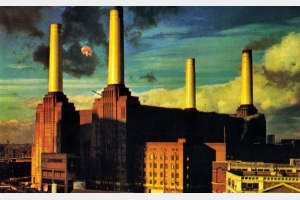 Bilan de combustion d’une chaudière
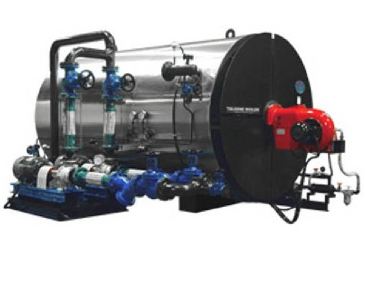 Notions
STI
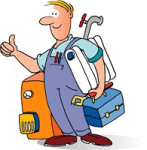 Technologies
Chaudières
Technologies
Brûleurs
Câblage élec. Brûleurs
T.P Evolution
 combustion
T.P Position
 point Oswald
Notions Sc j
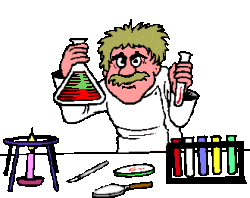 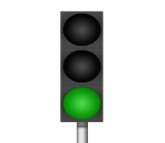 Structure
matière
PCI
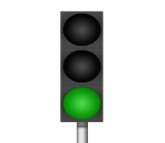 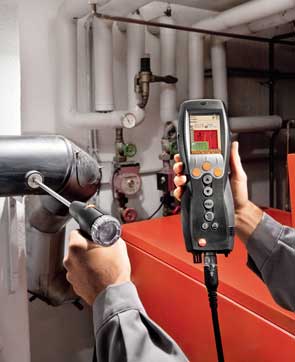 Eq Bilan
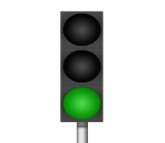 Bilan
matière
Diag.
Biard
Ostwald
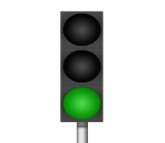 31
[Speaker Notes: OC]
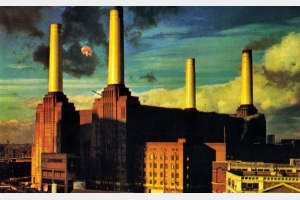 Bilan de combustion d’une chaudière
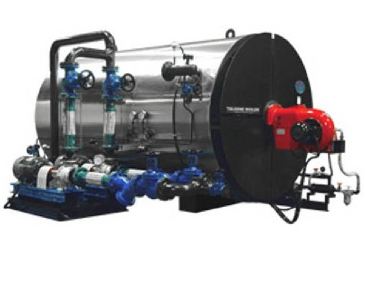 Mise en situation
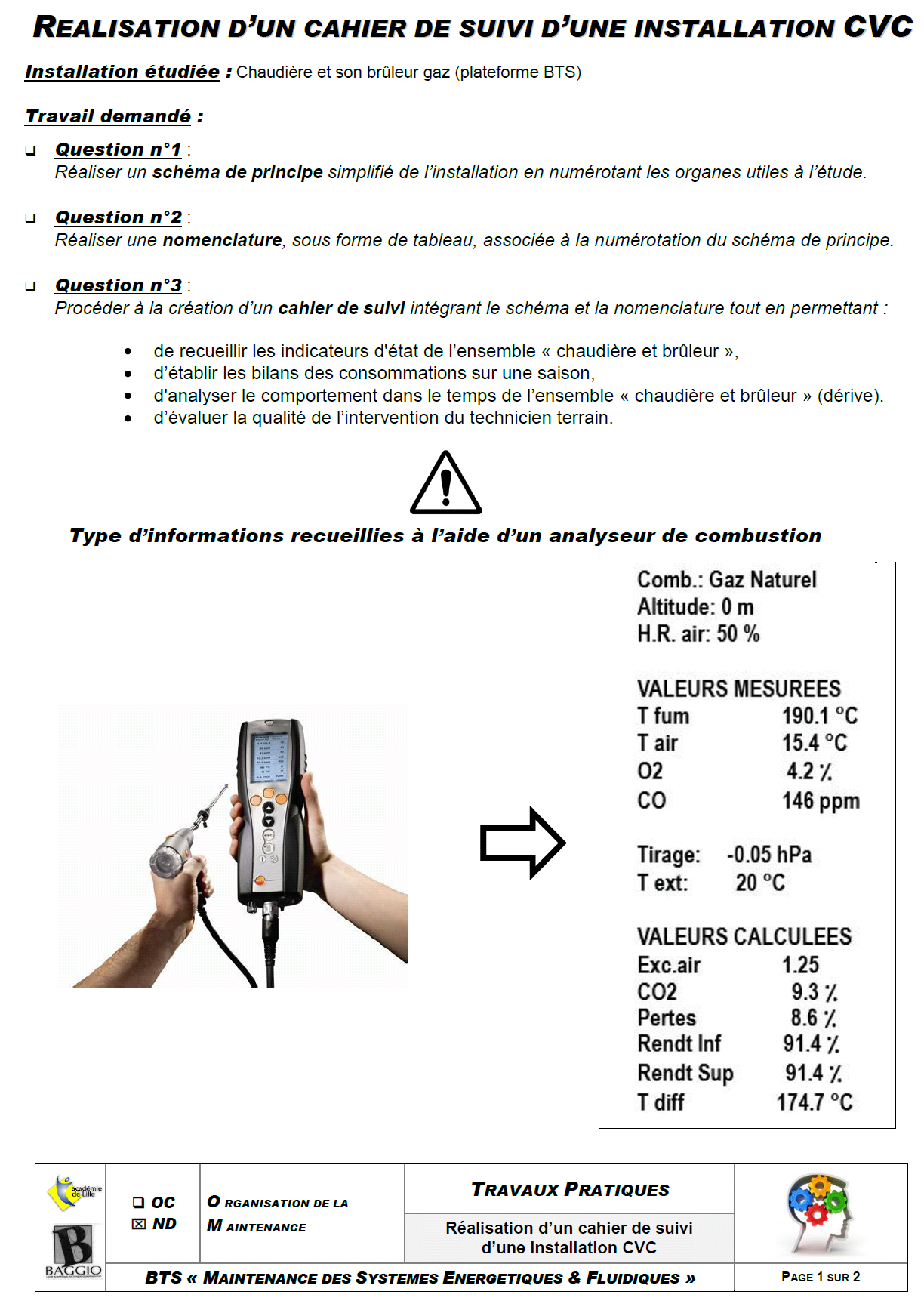 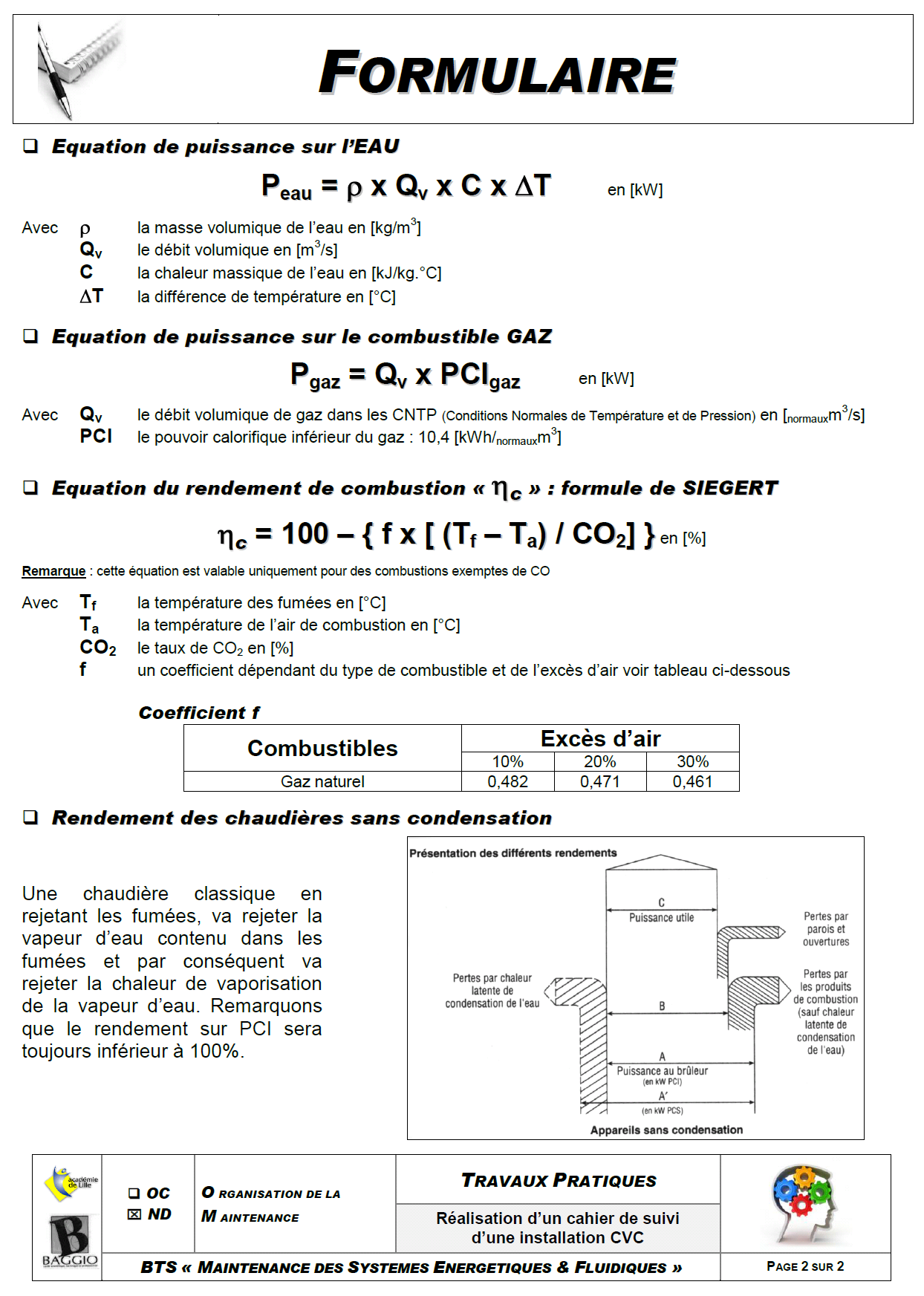 Exemple d’informations recueillies
[Speaker Notes: OC !!!!]
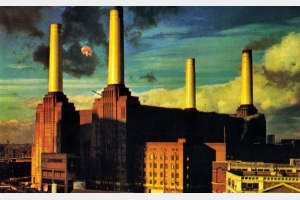 Bilan de combustion d’une chaudière
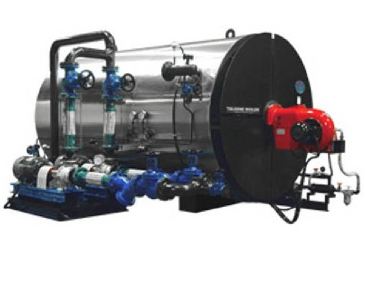 Exemple de Compte rendu de T.P
Références  
de l’installation
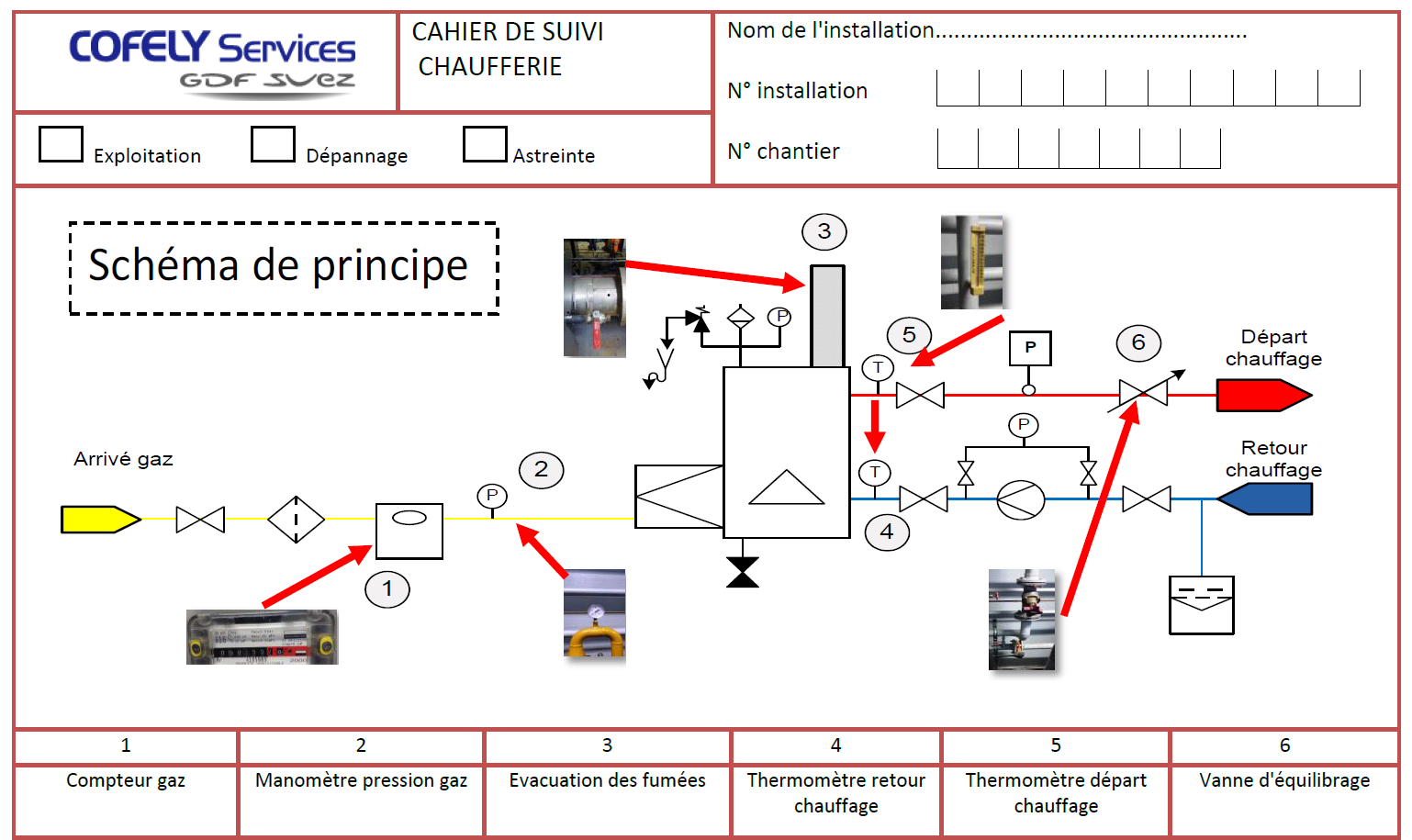 Schéma de principe
[Speaker Notes: OC !!!!]
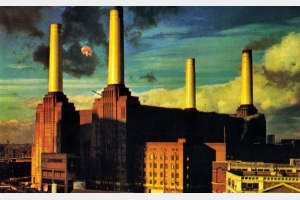 Bilan de combustion d’une chaudière
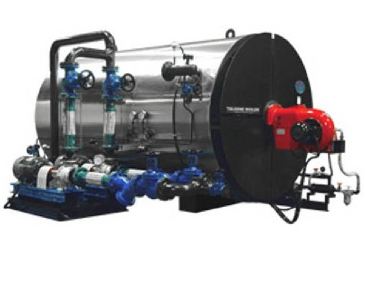 Références  
de la visite : Date
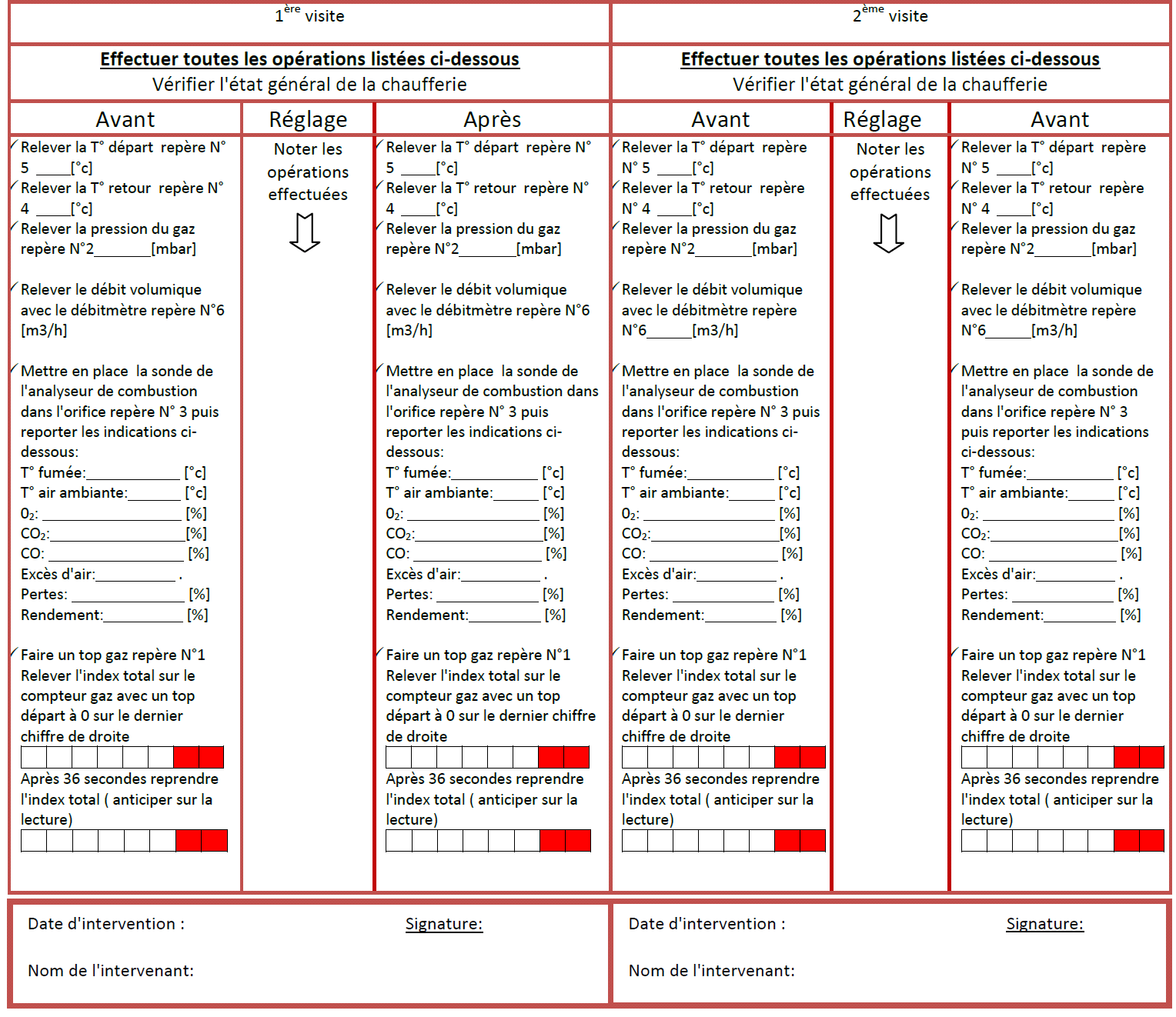 Mesures  
avant intervention
Intervention : Réglages
Mesures  
après intervention
Emargement
technicien
[Speaker Notes: OC !!!!]
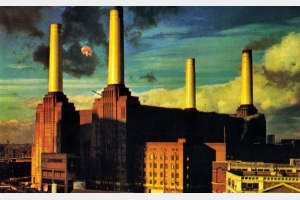 Bilan de combustion d’une chaudière
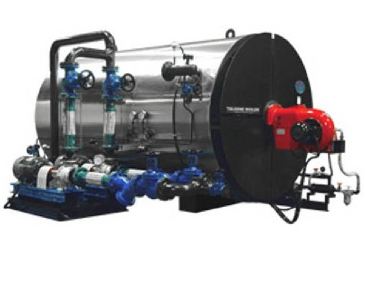 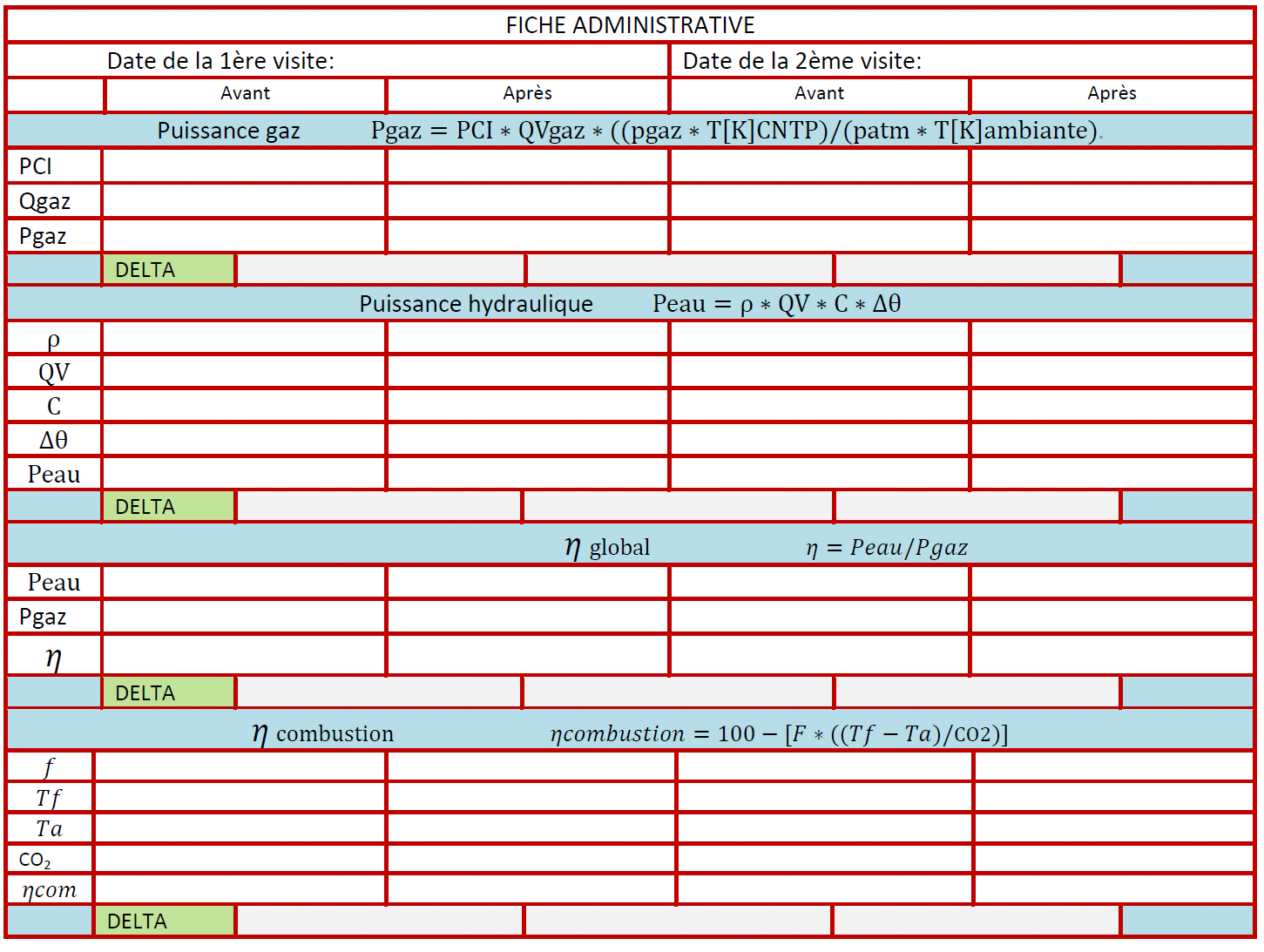 Suivi administratif des mesures 
(Gestion maintenance)
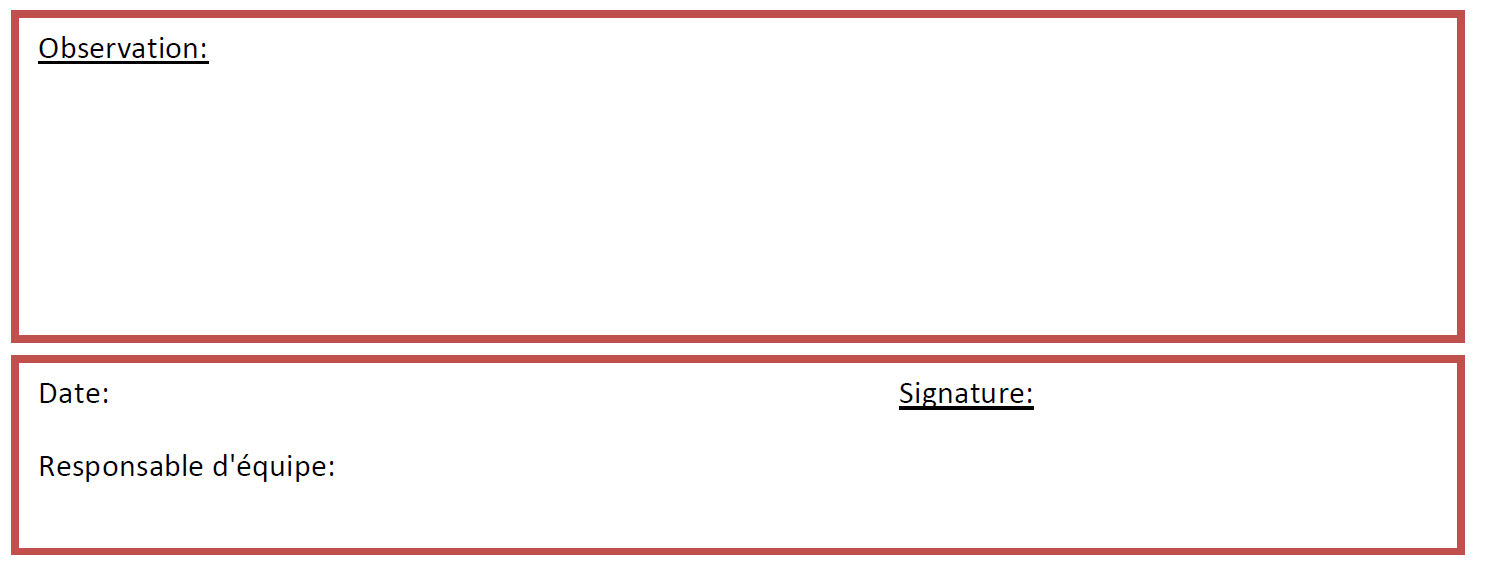 Observation
Emargement
[Speaker Notes: OC !!!!]
Des exemples(option Systèmes Energétiques et Fluidiques)
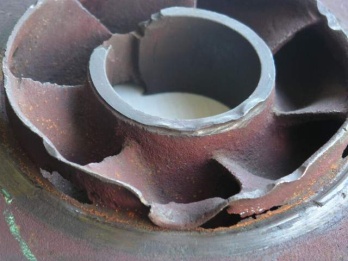 Analyse du risque de cavitation d’une pompe 


Bilan de combustion d’une chaudière


Coefficient de performance d’une pompe à chaleur
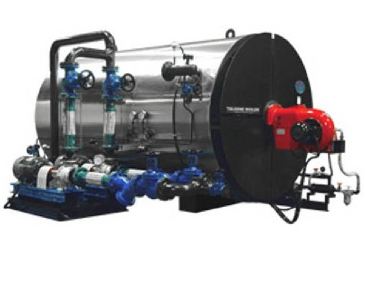 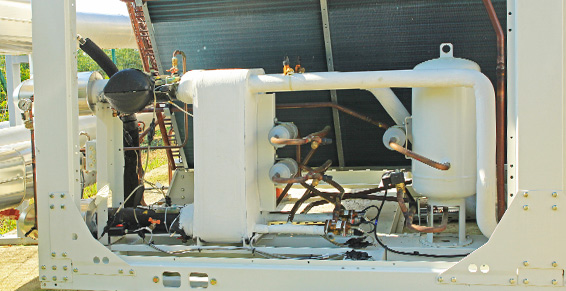 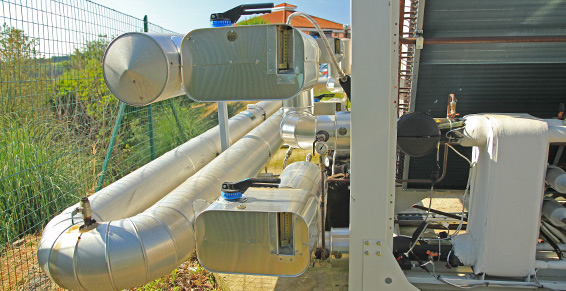 [Speaker Notes: AW]
COP d’une pompe à chaleur
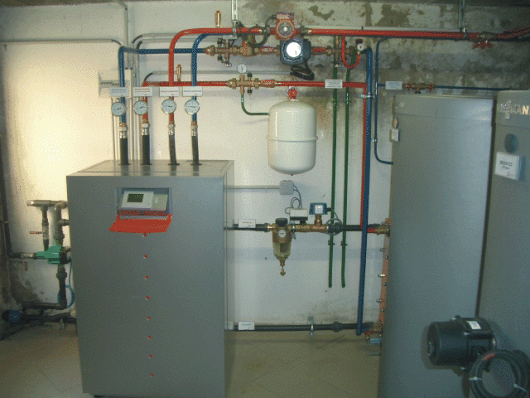 « Organisation pédagogique sur deux ans »
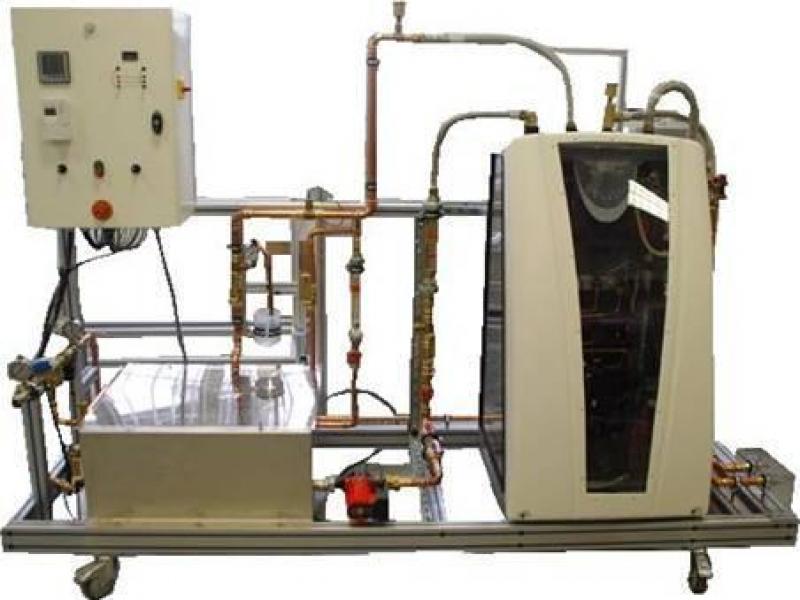 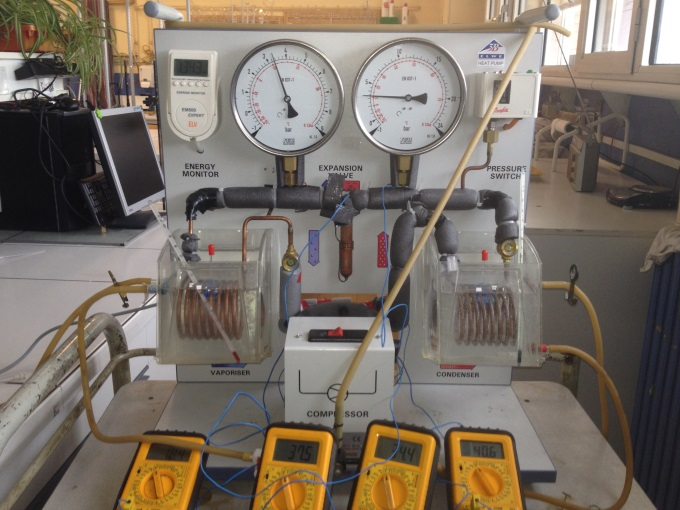 [Speaker Notes: AW cœur de l’option]
Organisation de la maintenance (1+2+0)
Froid  
Niveau 1
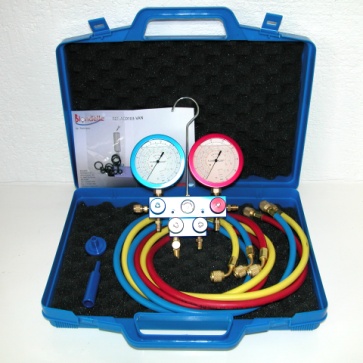 4 semaines
Techniques de maintenance, conduite, prévention (1+0+5)
Enseignement sur toute l’année
10 semaines
8 semaines
Parcours commun de formation aux 3 options pour la 1ere année du BTS MS
4 semaines
Physique et  Chimie (2+0+2)
Études pluritechnologiques des systèmes (2+3+5)
38
[Speaker Notes: OC]
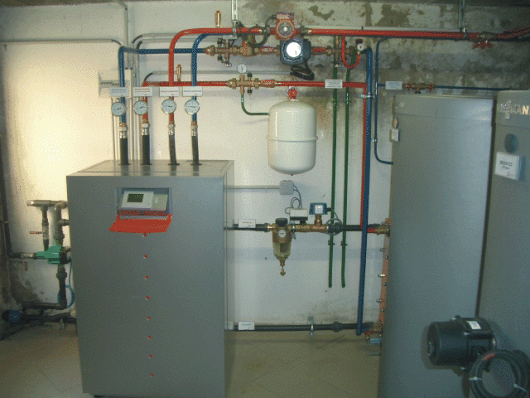 COP d’une pompe à chaleur
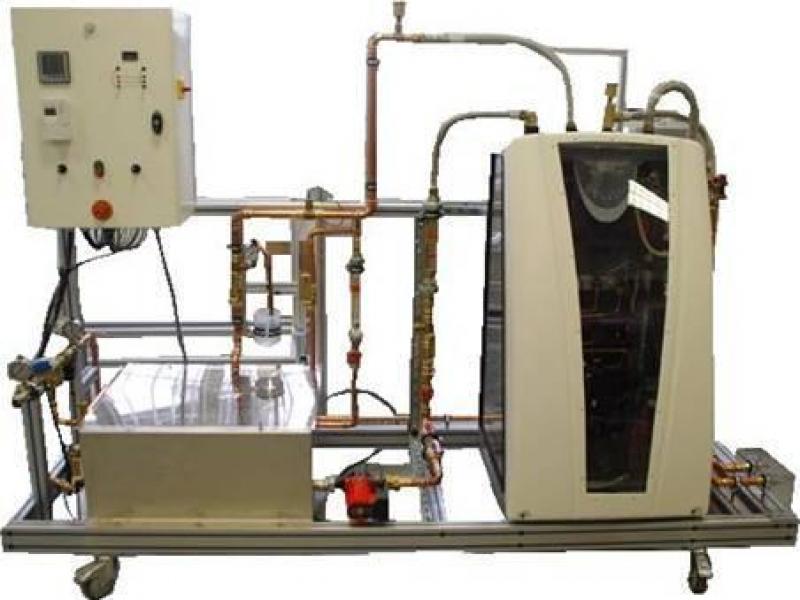 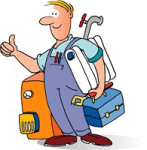 Notions
STI
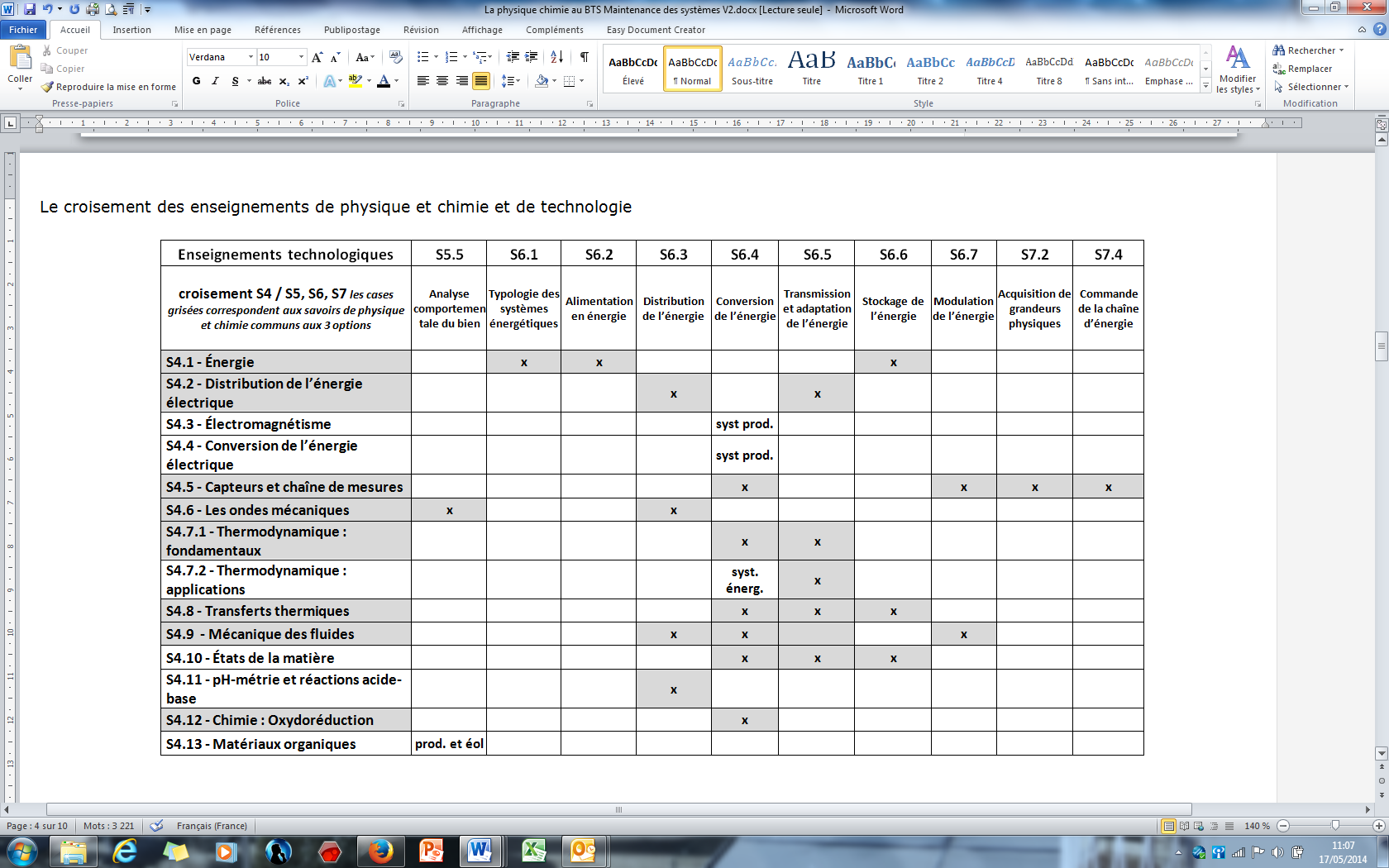 Notions Sc j
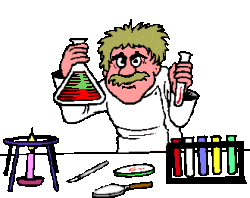 39
[Speaker Notes: AW spécificité option]
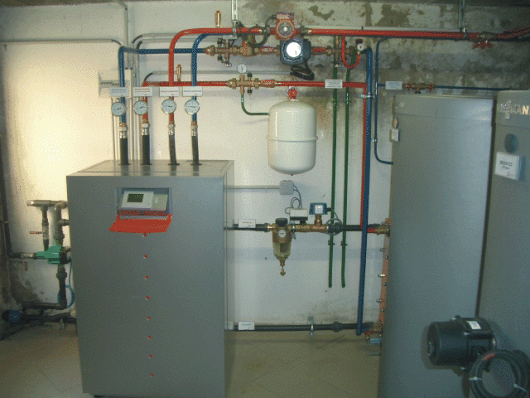 COP d’une pompe à chaleur
(1ère année)
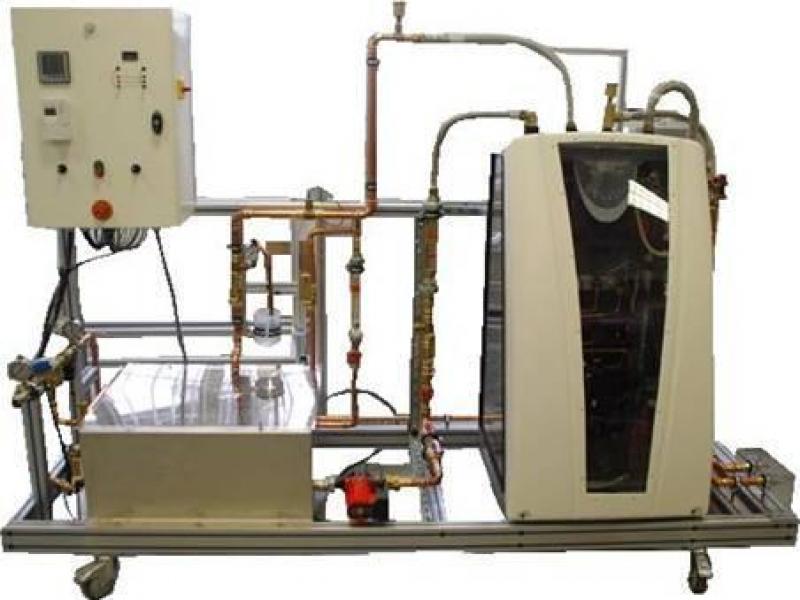 [Speaker Notes: OC]
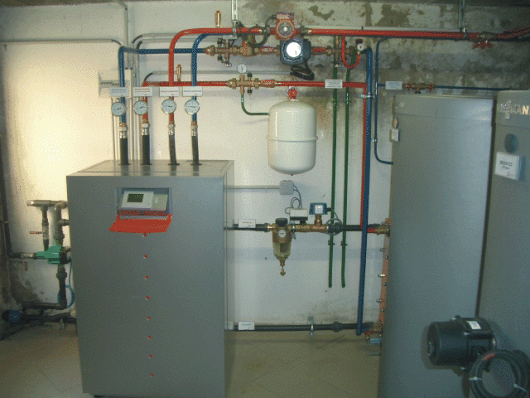 COP d’une pompe à chaleur
(1ère année)
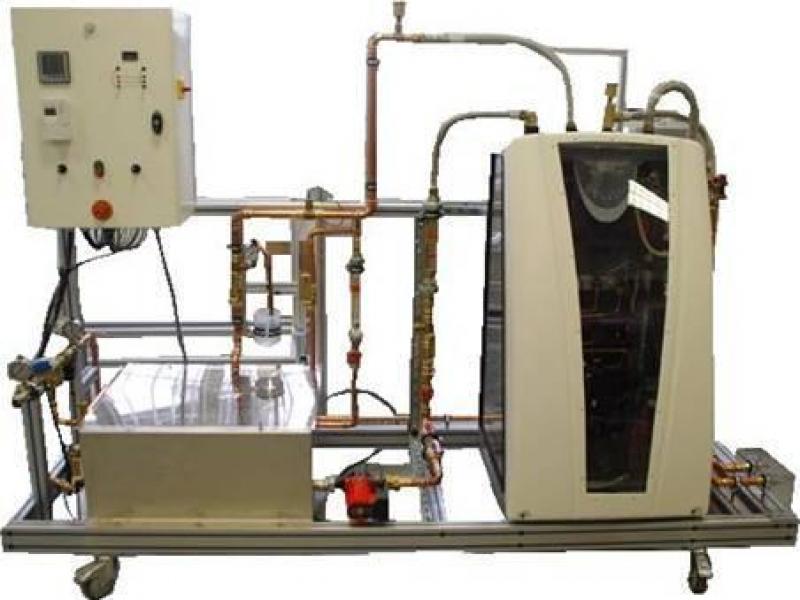 Notions
STI
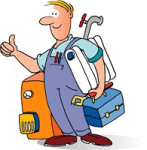 Technologie
Echangeurs
Détente
Détendeurs
Notions
  Sc j
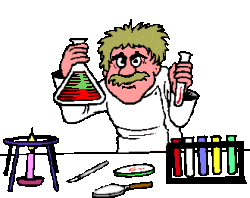 Transferts
thermiques
Change-
ment
d’état
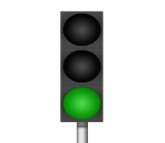 41
[Speaker Notes: AW]
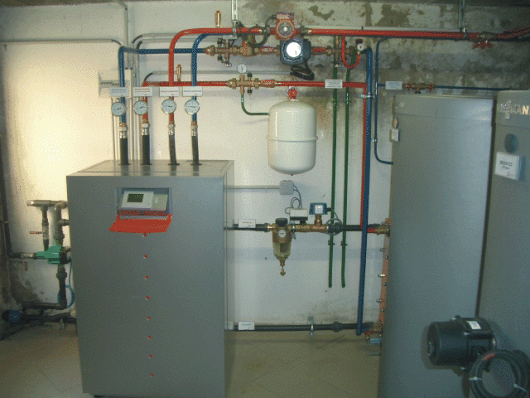 COP d’une pompe à chaleur
(1ère année)
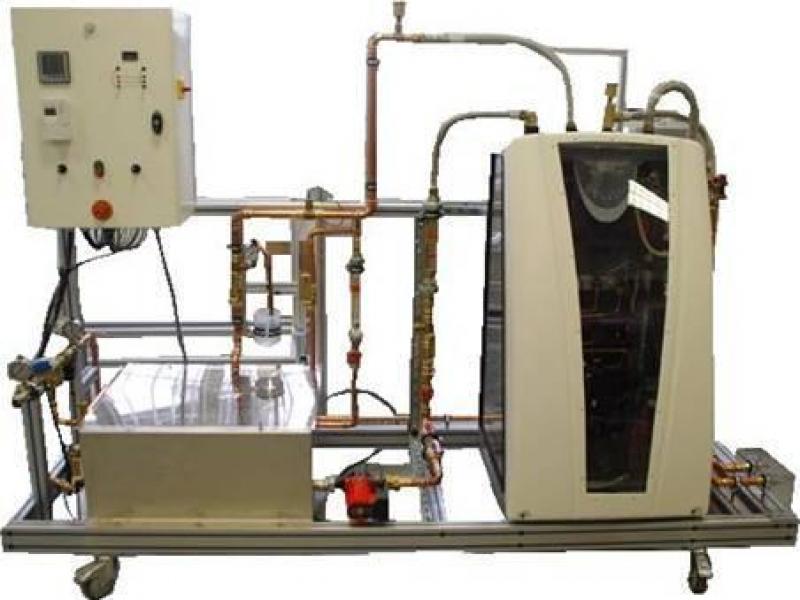 Notions
STI
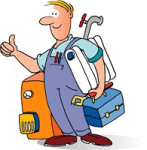 Technologie
Echangeurs
Détente
Détendeurs
Compression
Compresseurs
Notions
  Sc j
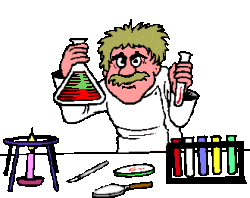 Transferts
thermiques
Change-
ment
d’état
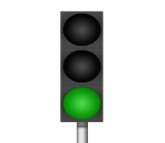 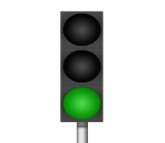 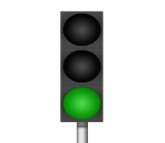 Travail
42
[Speaker Notes: OC]
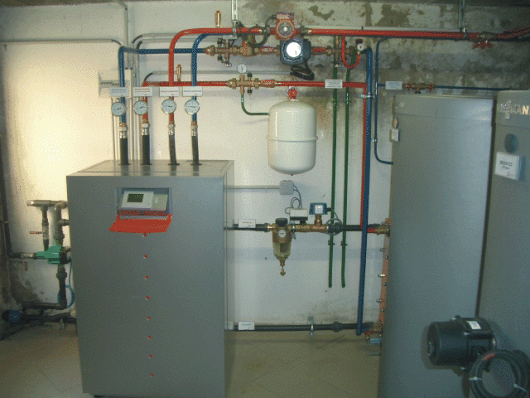 COP d’une pompe à chaleur
(1ère année)
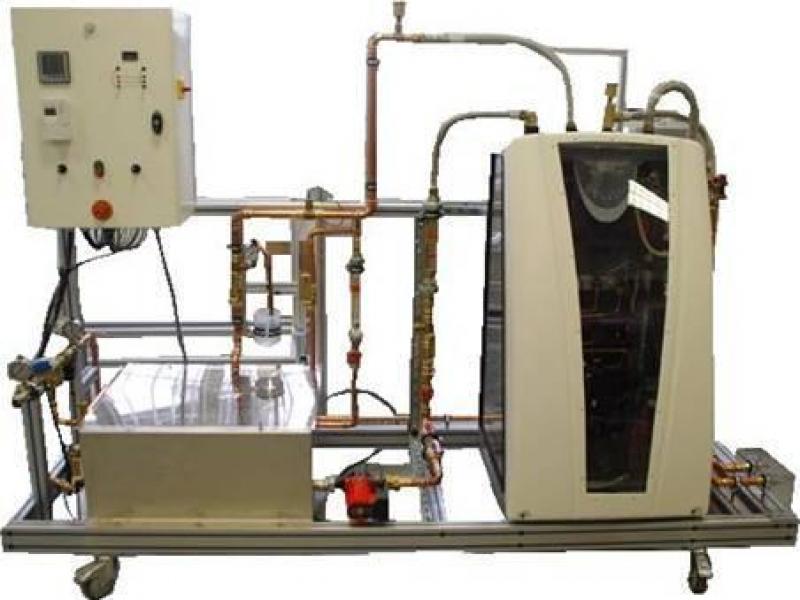 Notions
STI
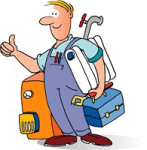 Technologie
Echangeurs
Détente
Détendeurs
Compression
Compresseurs
T.P Tracé de cycle sans PdC
T.P Utilisation Manomètres
Notions
  Sc j
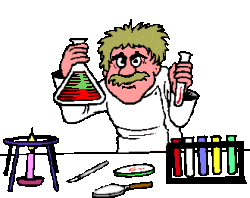 Transferts
thermiques
Change-
ment
d’état
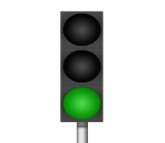 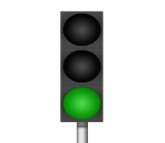 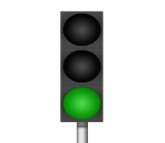 Travail
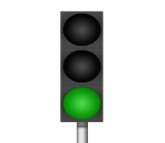 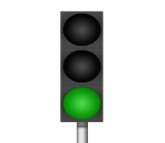 1er
Principe
43
[Speaker Notes: AW]
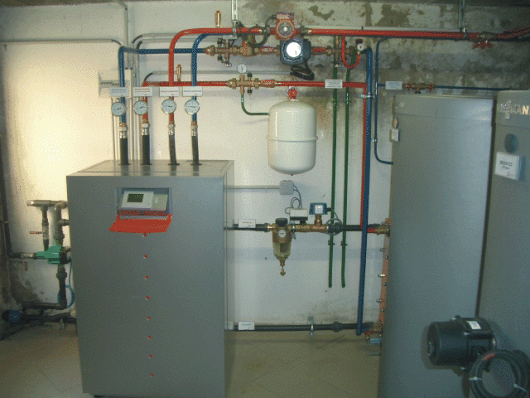 COP d’une pompe à chaleur
(1ère année)
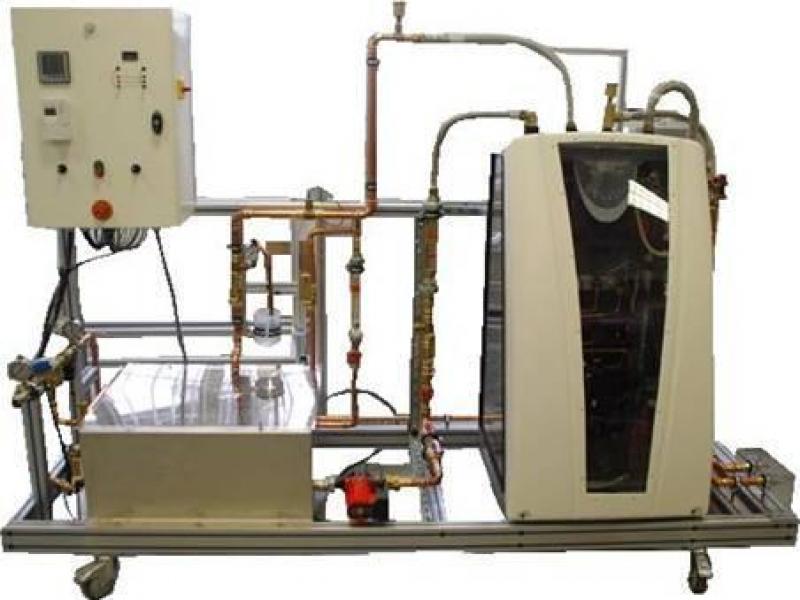 Notions
STI
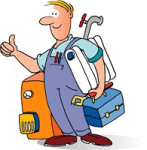 Technologie
Echangeurs
Détente
Détendeurs
Compression
Compresseurs
T.P Tracé de cycle sans PdC
T.P Utilisation Manomètres
Notions
  Sc j
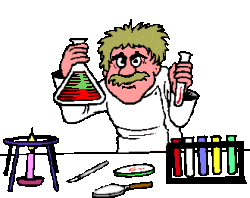 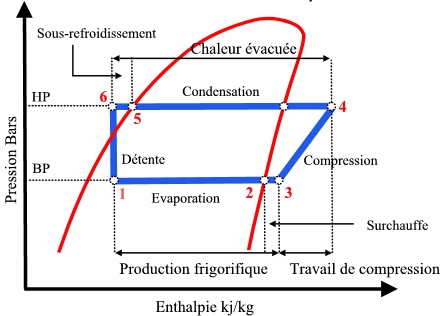 Transferts
thermiques
Change-
ment
d’état
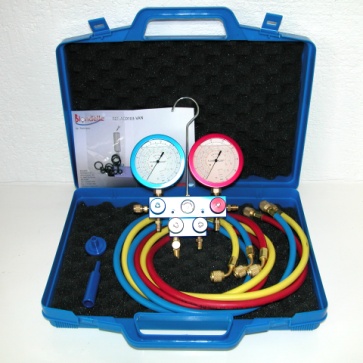 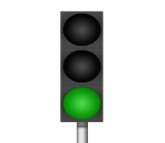 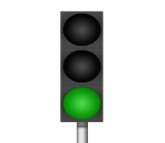 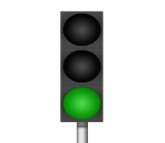 Travail
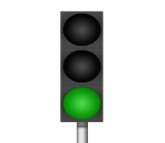 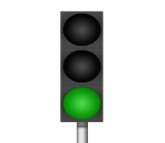 1er
Principe
44
[Speaker Notes: OC]
Organisation de la maintenance (0+2+0)
CCF U52
Froid  
Niveau 
 3 et 4
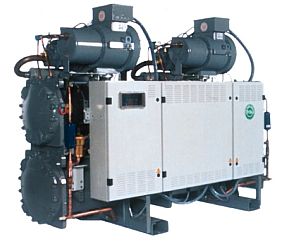 CCF U53
8 semaines
Techniques de maintenance, conduite, prévention (2+1+4)
CCF U51
Enseignement sur toute l’année
Froid 
 Niveau 
       2
8 semaines
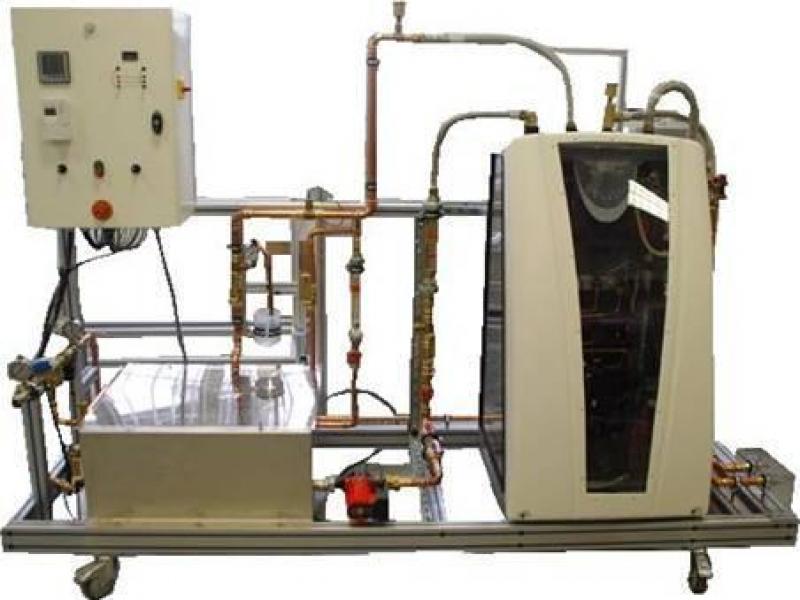 CCF U32
10 semaines
CCF U31
Parcours de formation pour la 2ème année du BTS MS option Systèmes Énergétiques et fluidiques
Études pluritechnologiques des systèmes (2+2+6)
Physique et  Chimie (2+0+2)
45
[Speaker Notes: OC]
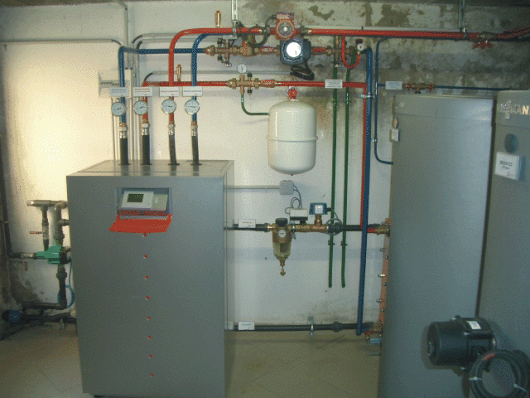 COP d’une pompe à chaleur(2nde année)
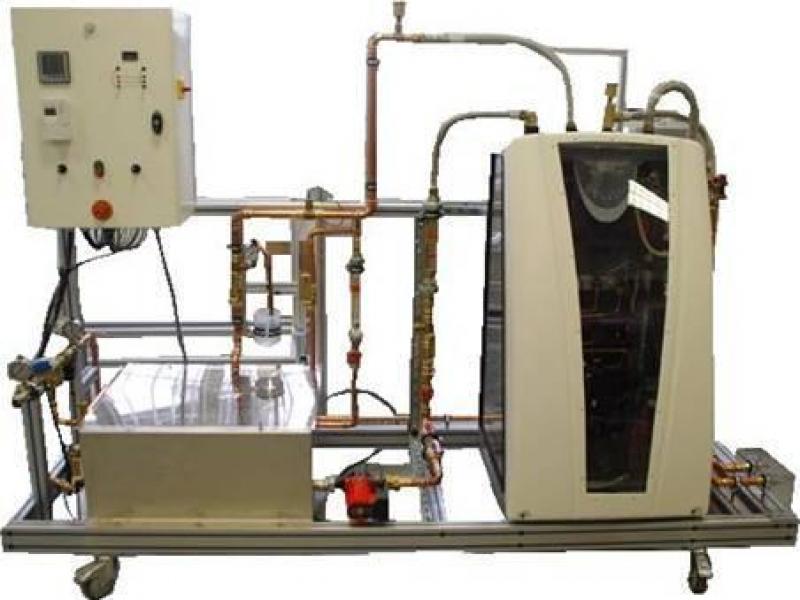 [Speaker Notes: OC]
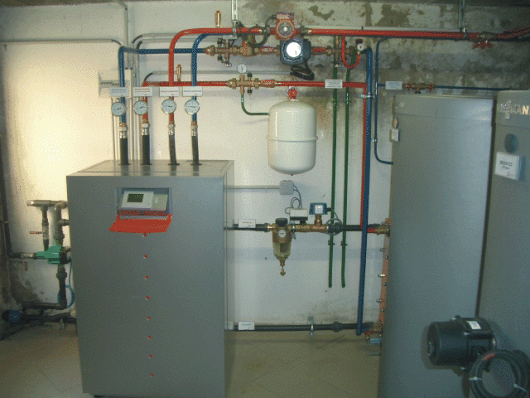 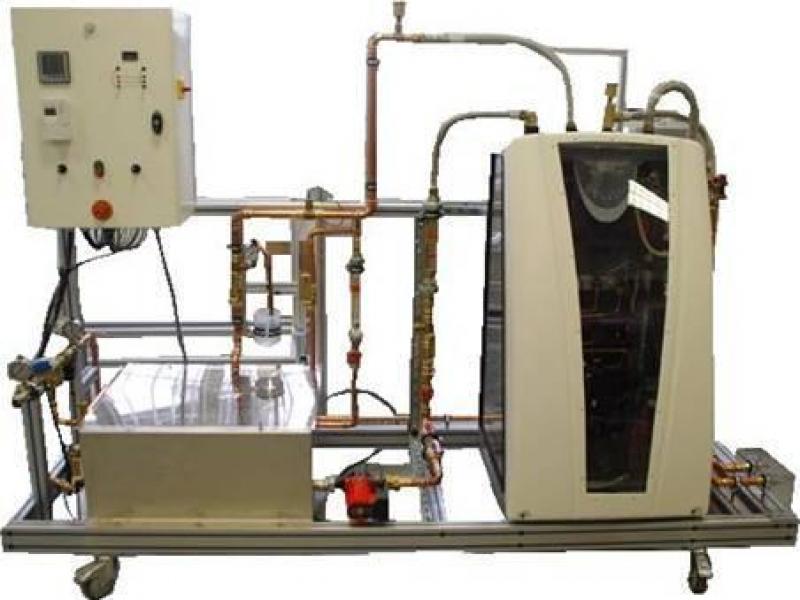 COP d’une pompe à chaleur
(2nde année)
Notions
STI
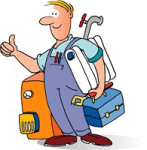 T.P Tracé de cycle avec PdC
T.P Bilan de la P.A.C
T.P Optimisa
Réglage PAC
Notions
 Sc j
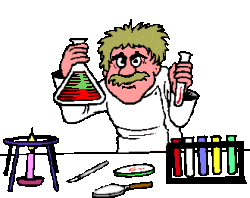 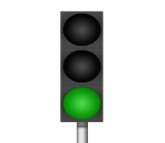 2nd
Principe
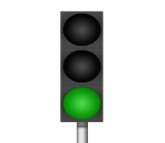 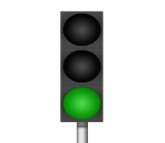 Carnot
Rendements
47
[Speaker Notes: AW]
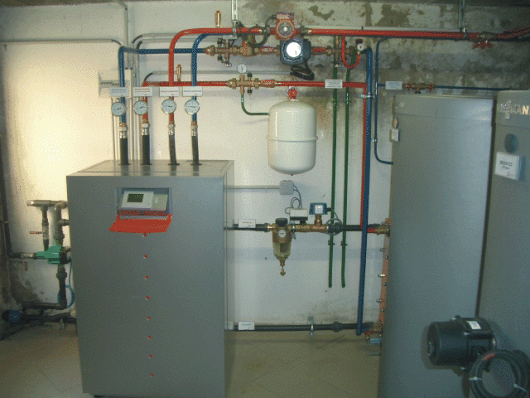 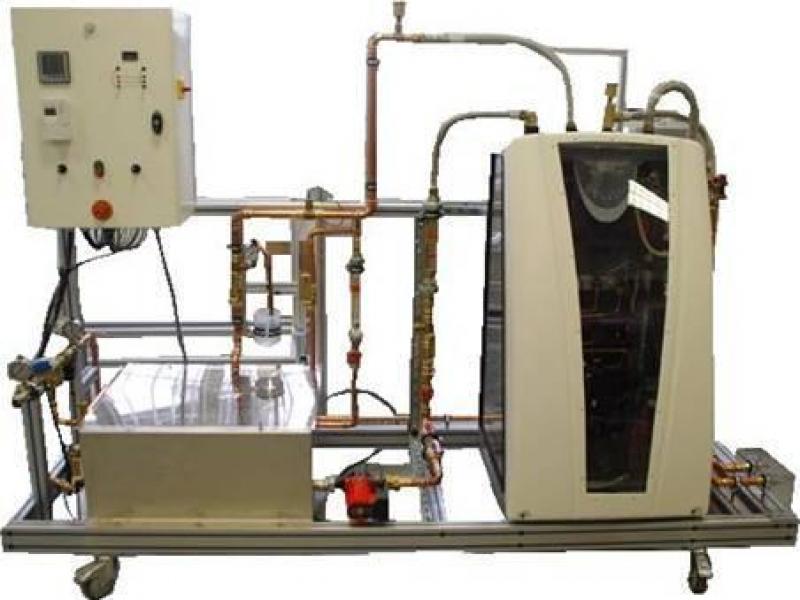 COP d’une pompe à chaleur
(2nde année)
Notions
STI
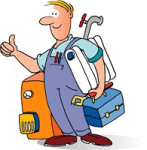 T.P Tracé de cycle avec PdC
T.P Bilan de la P.A.C
T.P Optimisa
Réglage PAC
CCF Maint
Corrective
CCF Conduite
d’une instal.
Notions
 Sc j
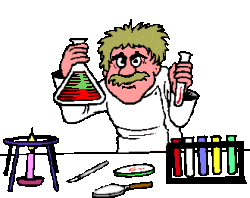 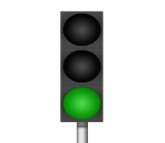 2nd
Principe
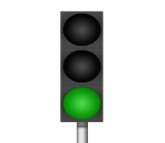 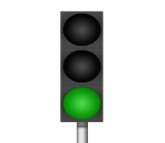 Carnot
Rendements
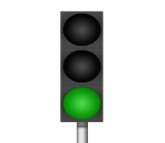 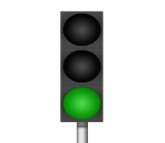 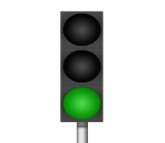 Causes
d’irréversibilité
48
[Speaker Notes: AW
OC CCF]
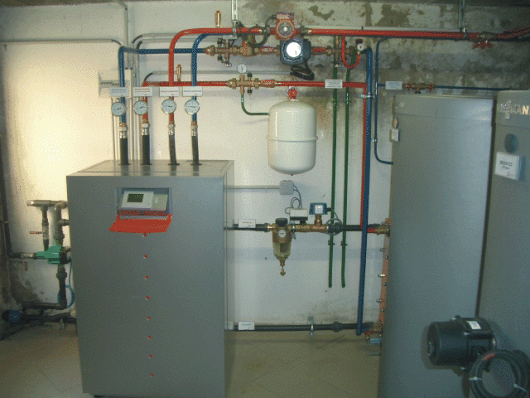 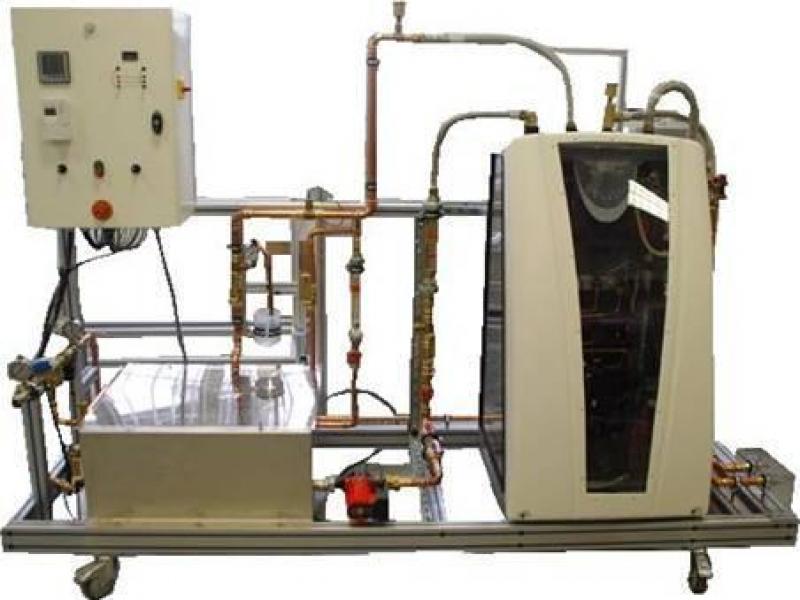 COP d’une pompe à chaleur
(2nde année)
Notions
STI
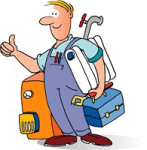 T.P Tracé de cycle avec PdC
T.P Bilan de la P.A.C
T.P Optimisa
Réglage PAC
CCF Maint
Corrective
CCF Conduite
d’une instal.
Notions
 Sc j
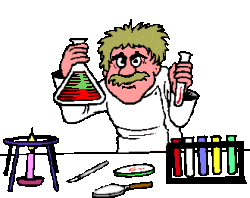 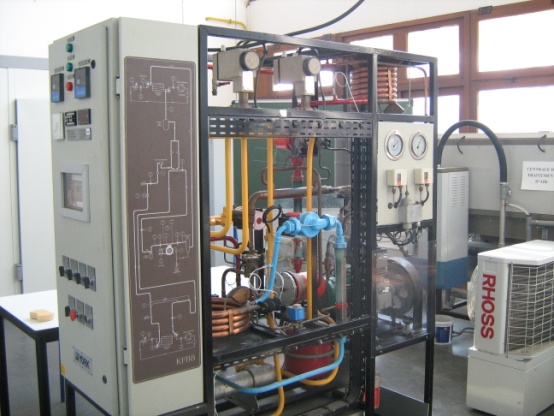 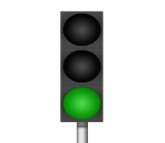 2nd
Principe
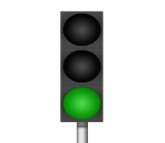 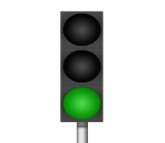 Carnot
Rendements
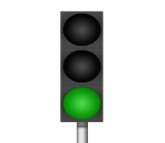 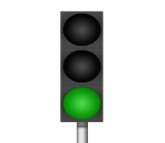 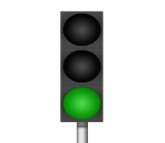 Causes
d’irréversibilité
49
[Speaker Notes: OC]
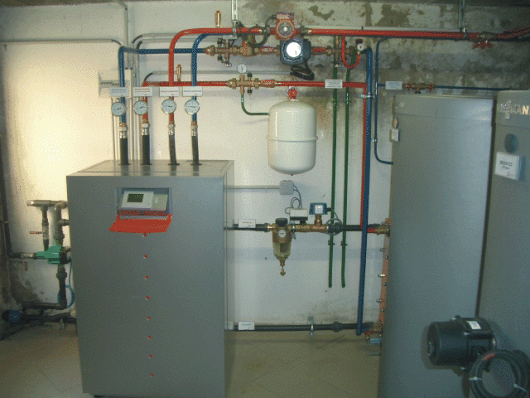 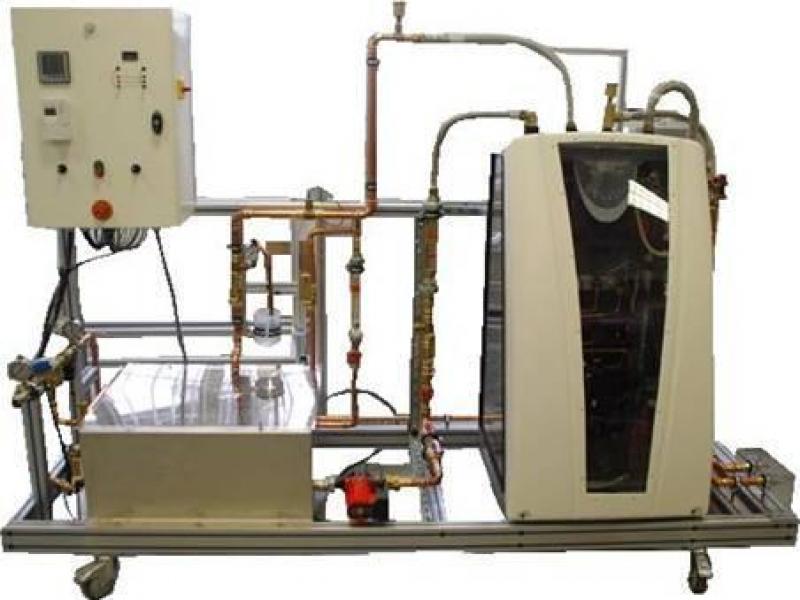 COP d’une pompe à chaleur
(2nde année)
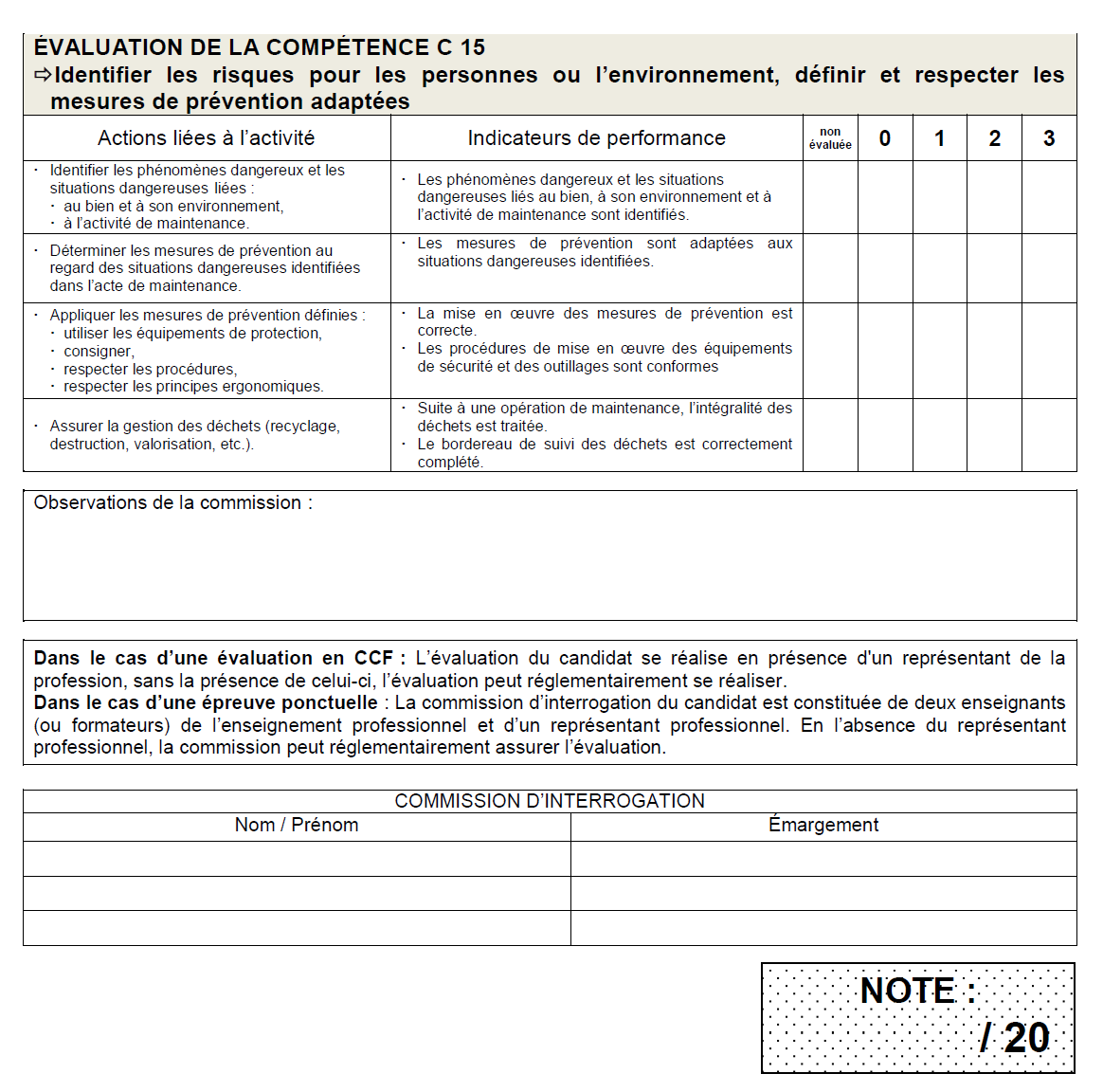 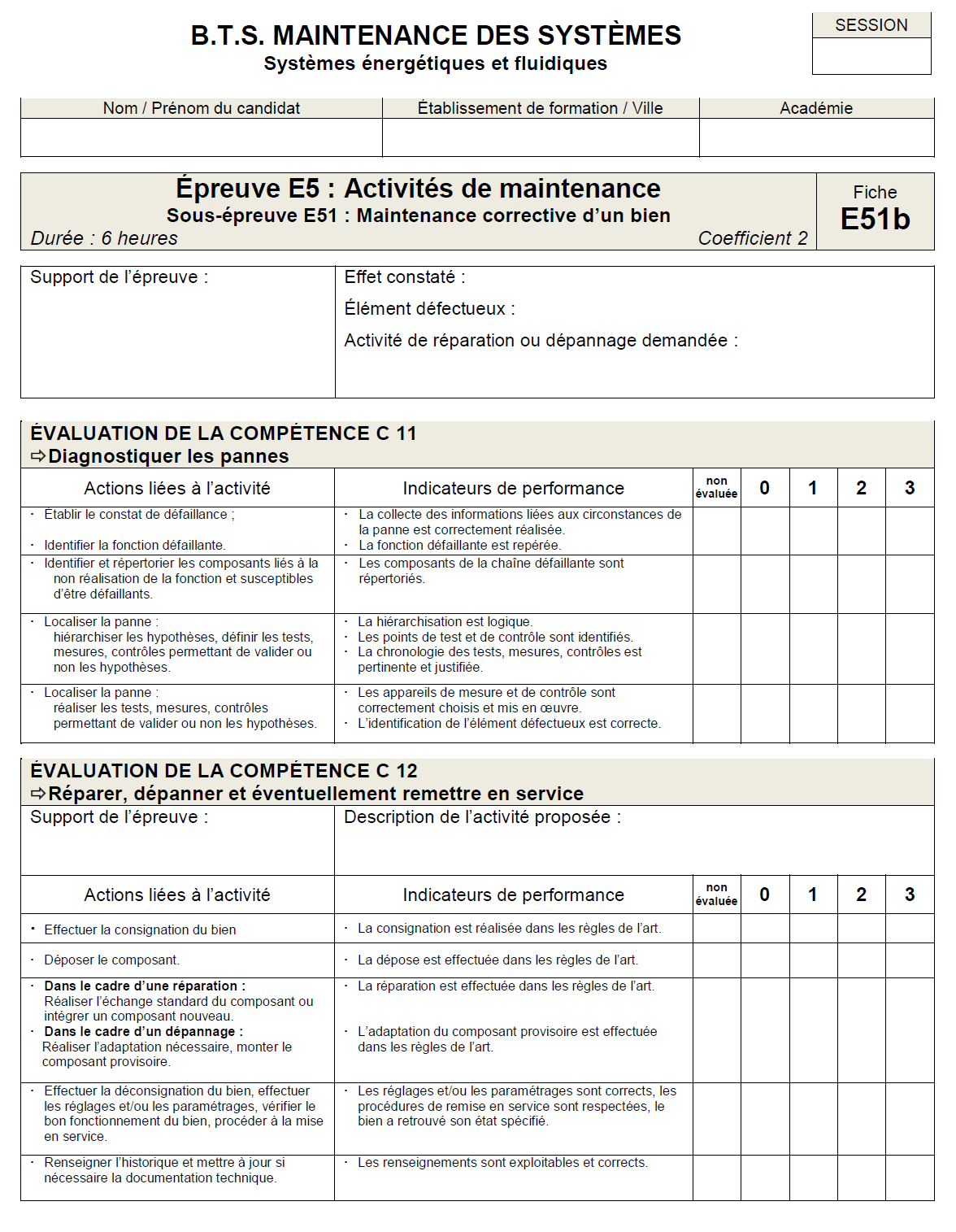 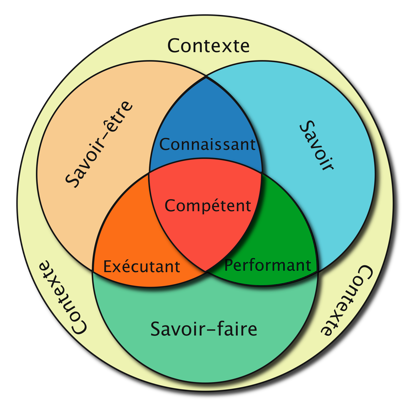 50
[Speaker Notes: OC]
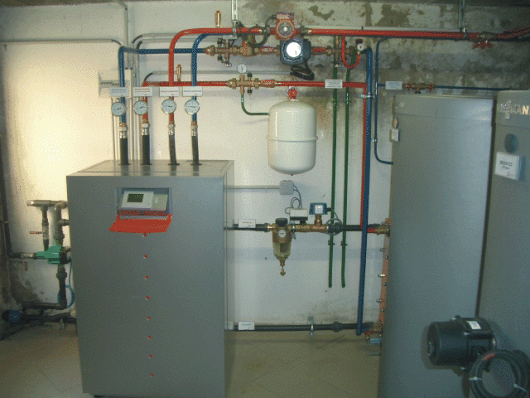 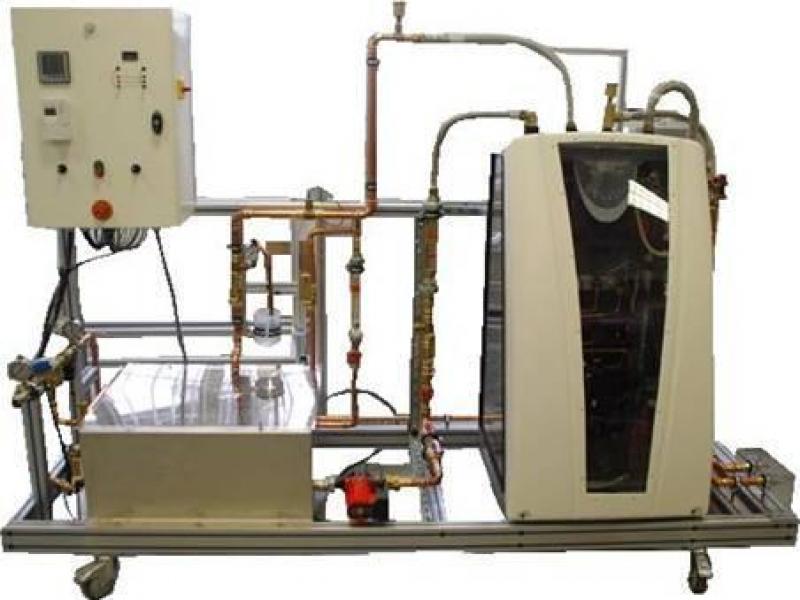 COP d’une pompe à chaleur
(2nde année)
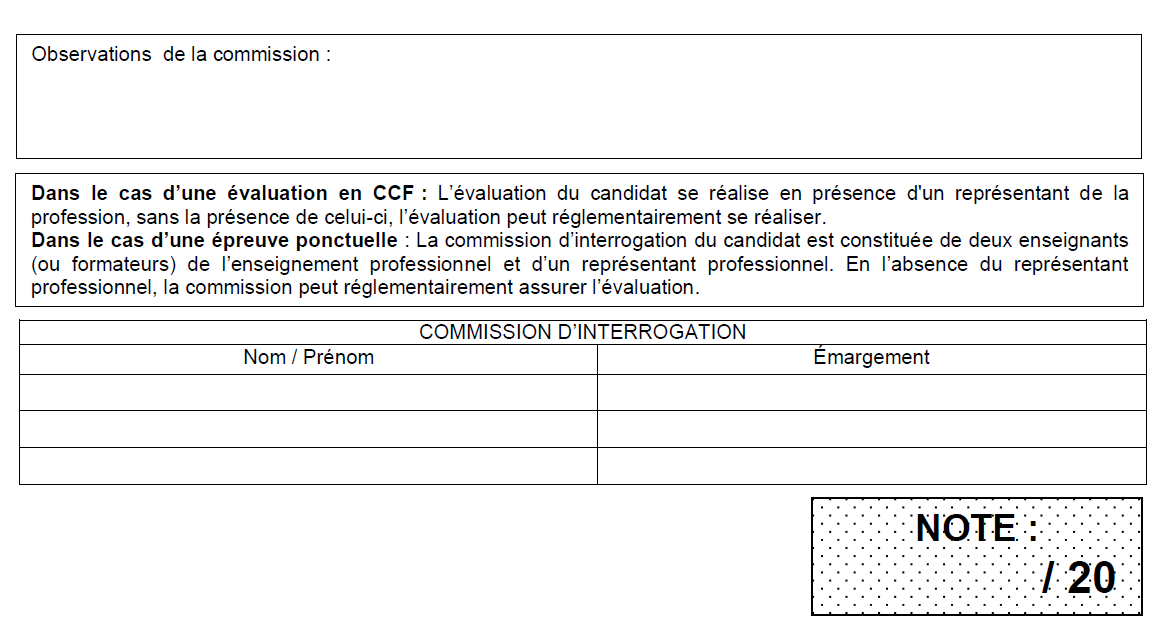 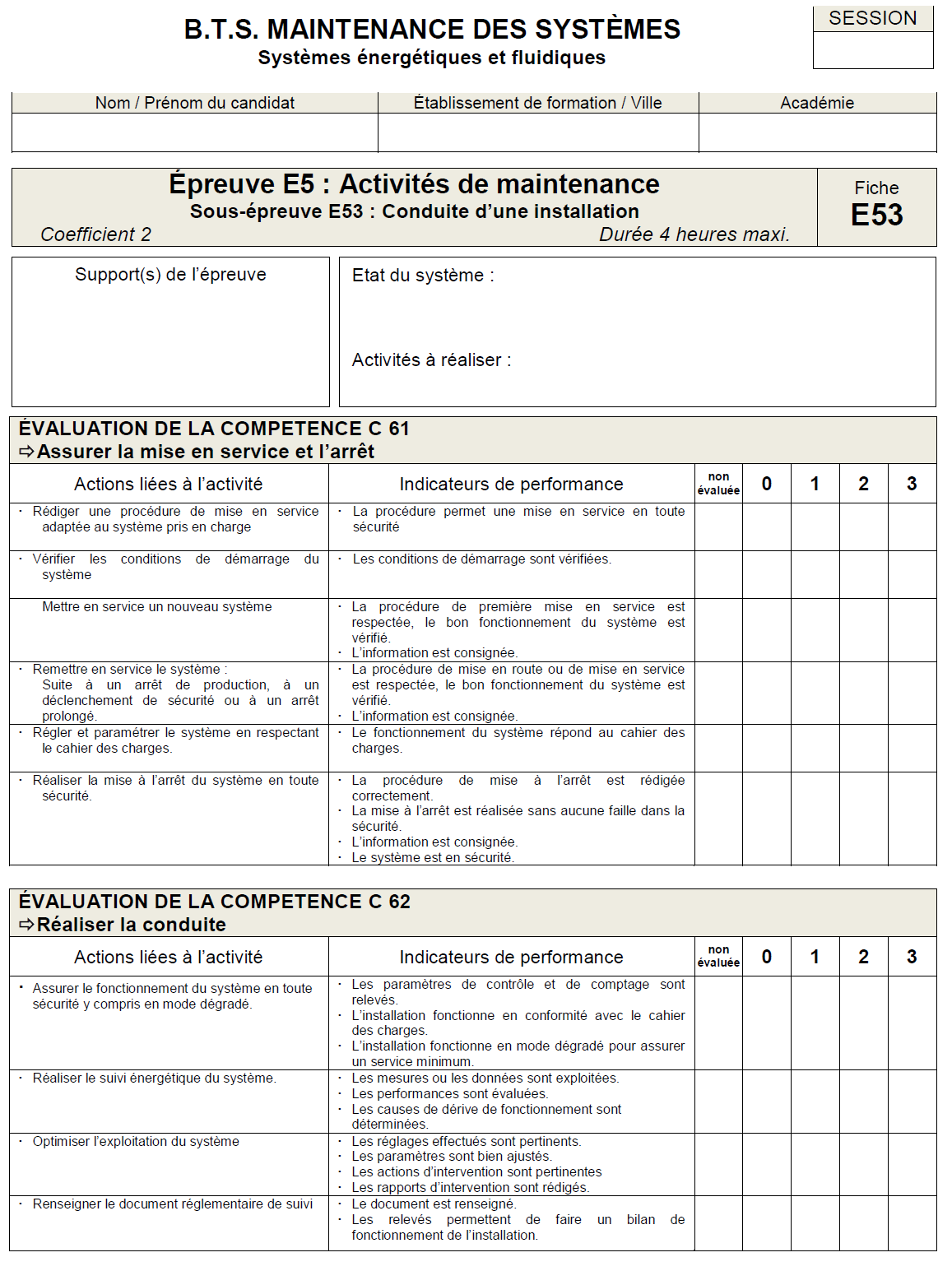 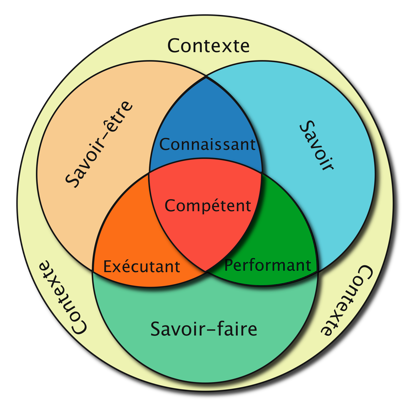 51
[Speaker Notes: OC]
CONCLUSION
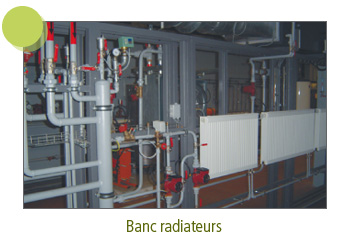 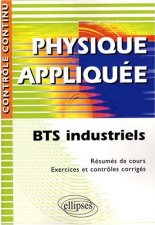 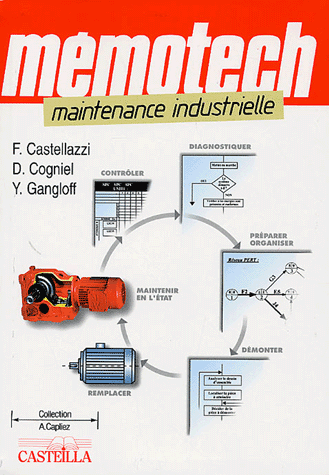 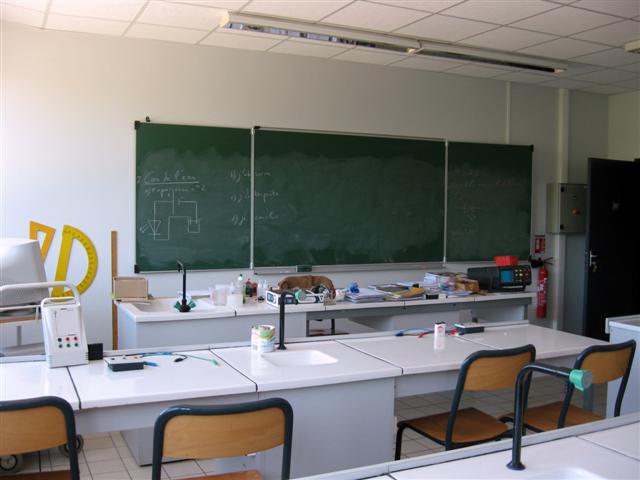 Vocabulaire
Scientifique et Technique
partagé
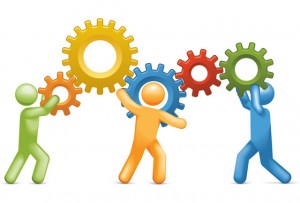 Proximité
géographique
des locaux
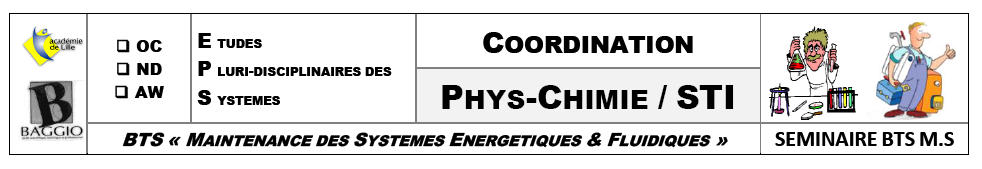 [Speaker Notes: AW OC]